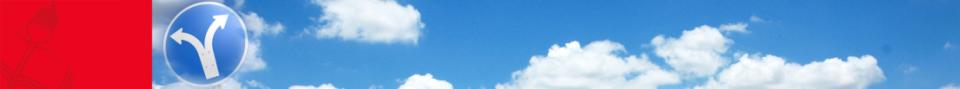 Geleceğinizle İlgili Yol Ayrımındasınız
KÜÇÜKYALI MESLEKİ VE TEKNİK ANADOLU LİSESİ
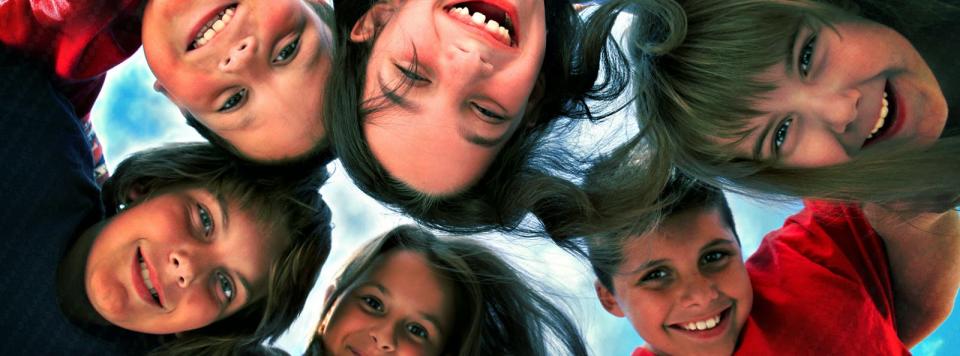 DEĞERLİ ÖĞRENCİLER
MESLEKİ VE TEKNİK ANADOLU LİSELERİNİ 
TANIMADAN KARAR VERMEYİN
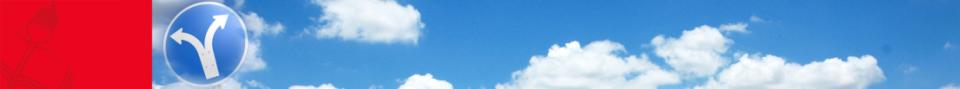 Mesleki ve Teknik Anadolu Lisesine Giriş
KÜÇÜKYALI MESLEKİ VE TEKNİK ANADOLU LİSESİ
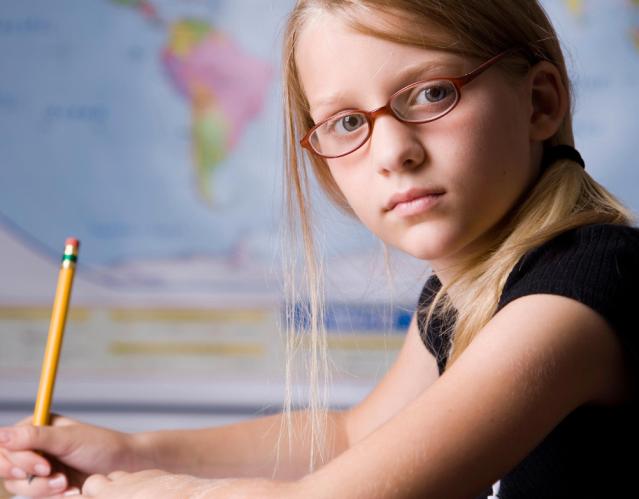 Mesleki ve Teknik Anadolu Lisesi- Anadolu Teknik Programına (ATP) tercih ve puan  önceliğine göre öğrenci alınmaktadır.
Okulumuz ATP, % lik dilim tercih önceliğine göre öğrenci alan okullardan  biridir.
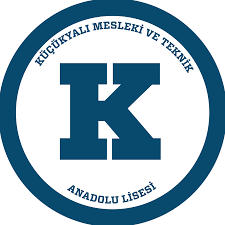 KÜÇÜKYALI MESLEKİ VE TEKNİK ANADOLU LİSESİ(https://kmtal.meb.k12.tr)
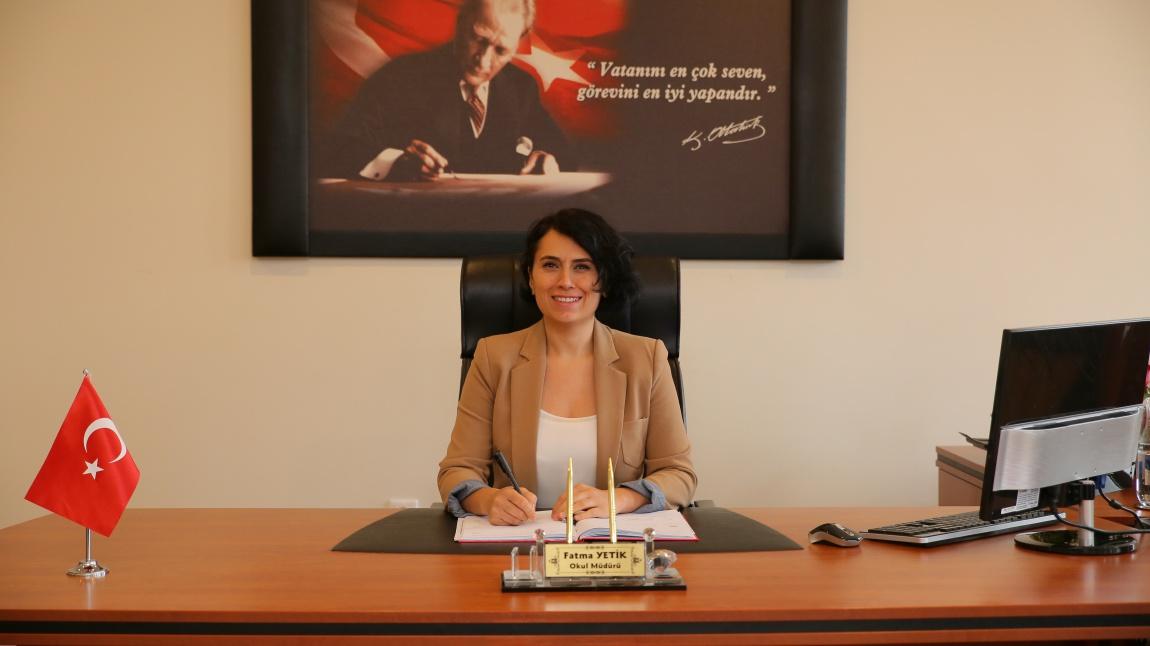 BİLİŞİM TEKNOLOJİLERİ ALANI (https://www.youtube.com/watch?v=b6iDHprAE28)
Yazılım Geliştirme Dalı
ELEKTRİK ELEKTRONİK TEKNOLOJİLERİ ALANI (https://www.youtube.com/watch?v=pPt03Esh9Xw)
Endüstriyel Bakım Onarım Dalı
Elektronik Haberleşme Dalı
Elektrik Tesisatları ve Dağıtımı Dalı
İNŞAAT TEKNOLOJİSİ ALANI (https://www.youtube.com/watch?v=oa2M8Vt7Fjs)
Mimari Yapı Teknik Ressamlığı Dalı
Statik Yapı Teknik Ressamlığı Dalı
Yapı Yüzey Kaplama ve Yalıtımı Dalı
MOTORLU ARAÇLAR TEKNOLOJİSİ ALANI (https://www.youtube.com/watch?v=Xs7jssKqvYA)
Otomotiv Elektromekanik Dalı
Otomotiv Boya Dalı
Otomotiv Gövde Dalı
KİMYA TEKNOLOJİSİ ALANI (https://www.youtube.com/watch?v=qBU0XTsLxDw)
Kimya Teknolojisi Alanı
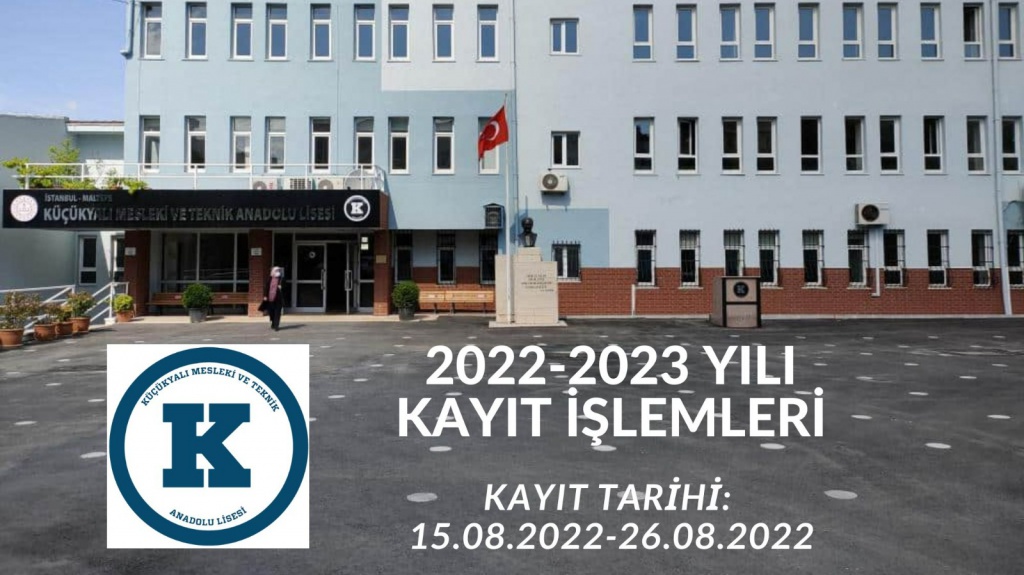 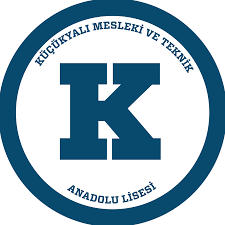 ELEKTRİK-ELEKTRONİK TEKNOLOJİSİ ALANI
Elektrik- Elektronik alanı birçok alanı etkilerken ekonomiye kendi üretimi, ihracatı ve istihdamıyla yaptığı birinci derece katkının yanında, diğer sektörlere olan etkileriyle ikinci derece katkılarda da bulunmaktadır.
Fiber hızla değişen dünyada, elektrik-elektronik teknolojisi alanı bizlere YENİ fırsatlar sunar.
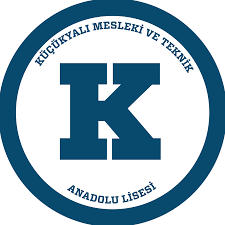 Endüstriyel Bakım Onarım Dalı
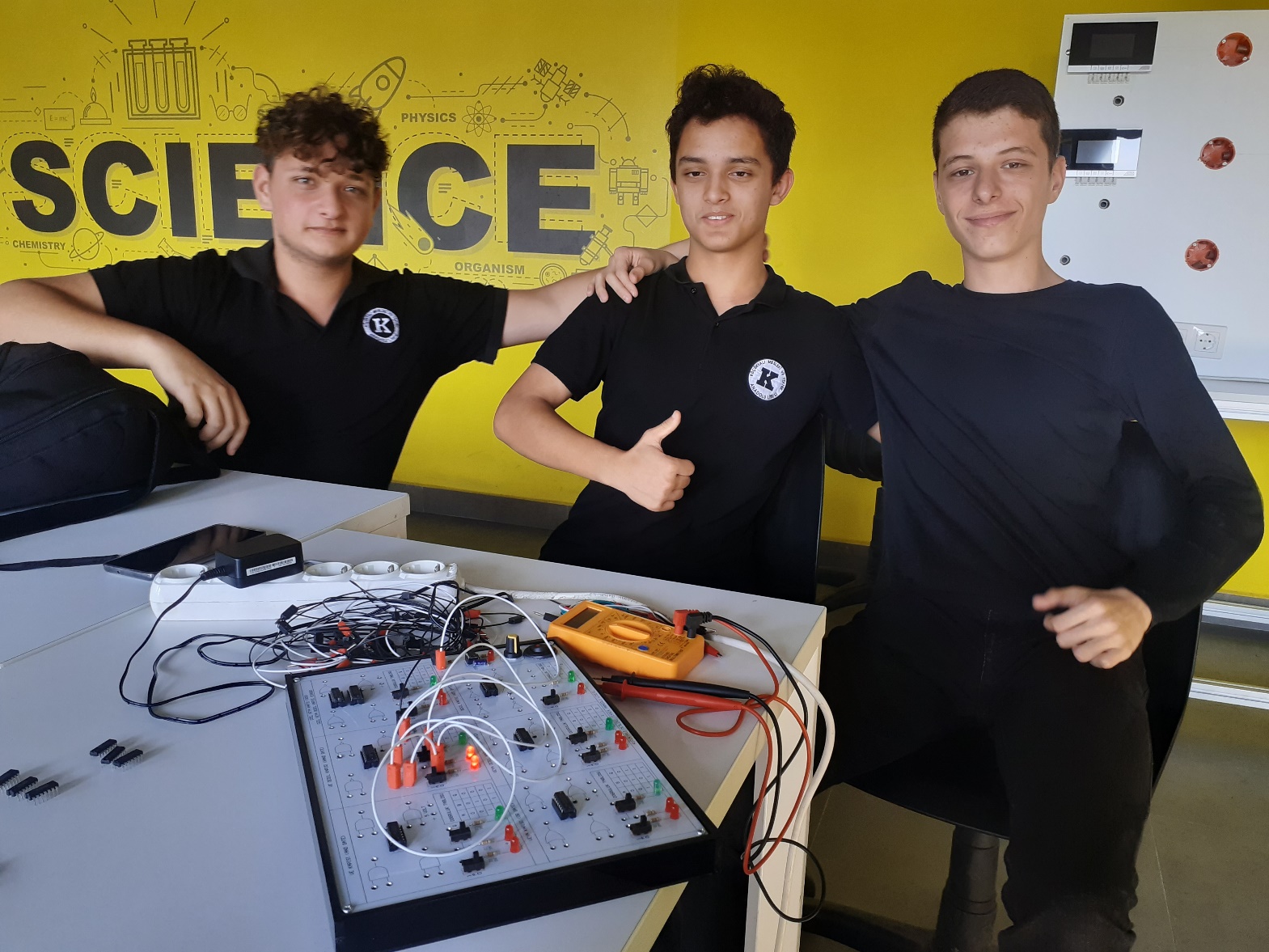 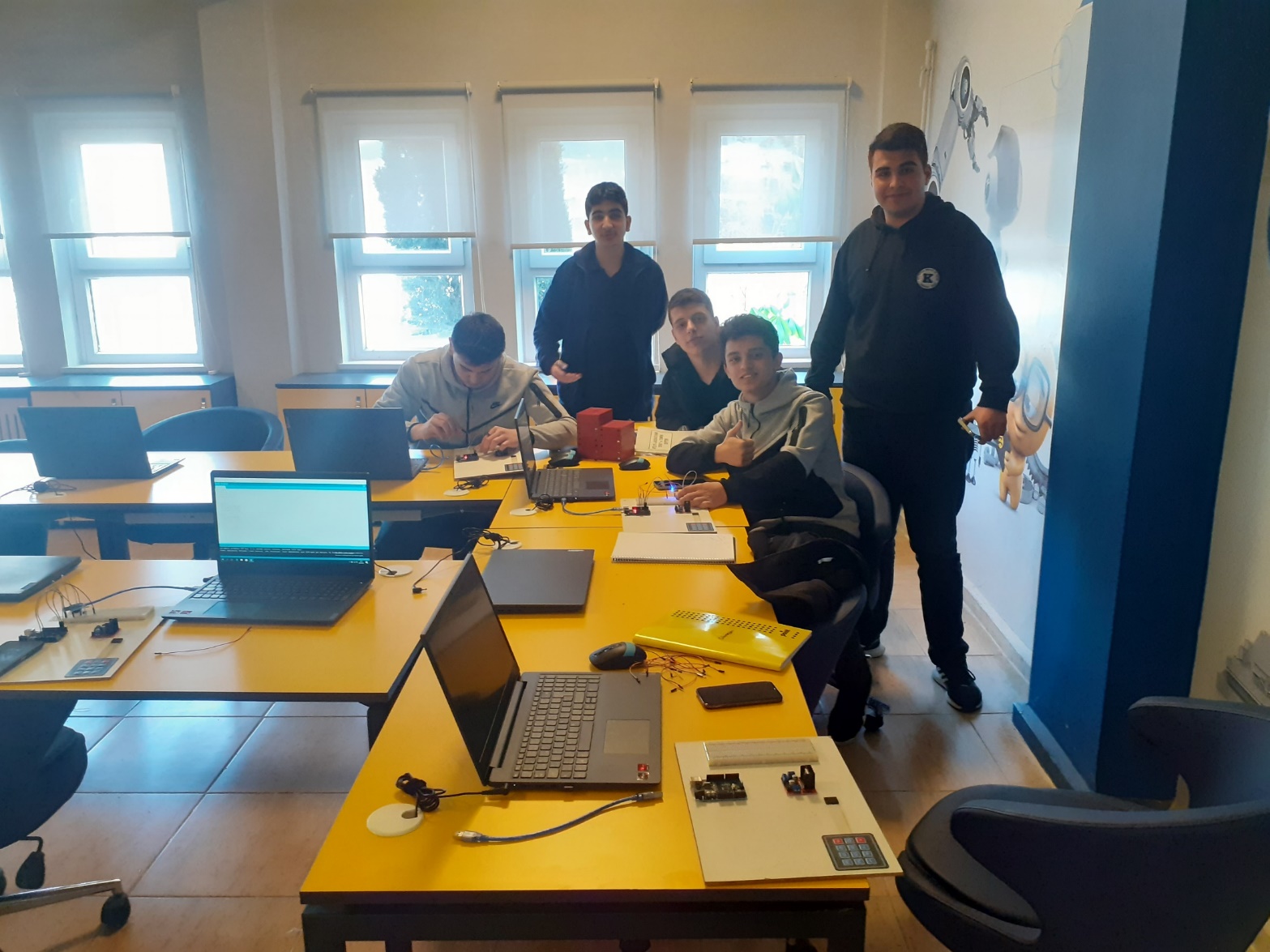 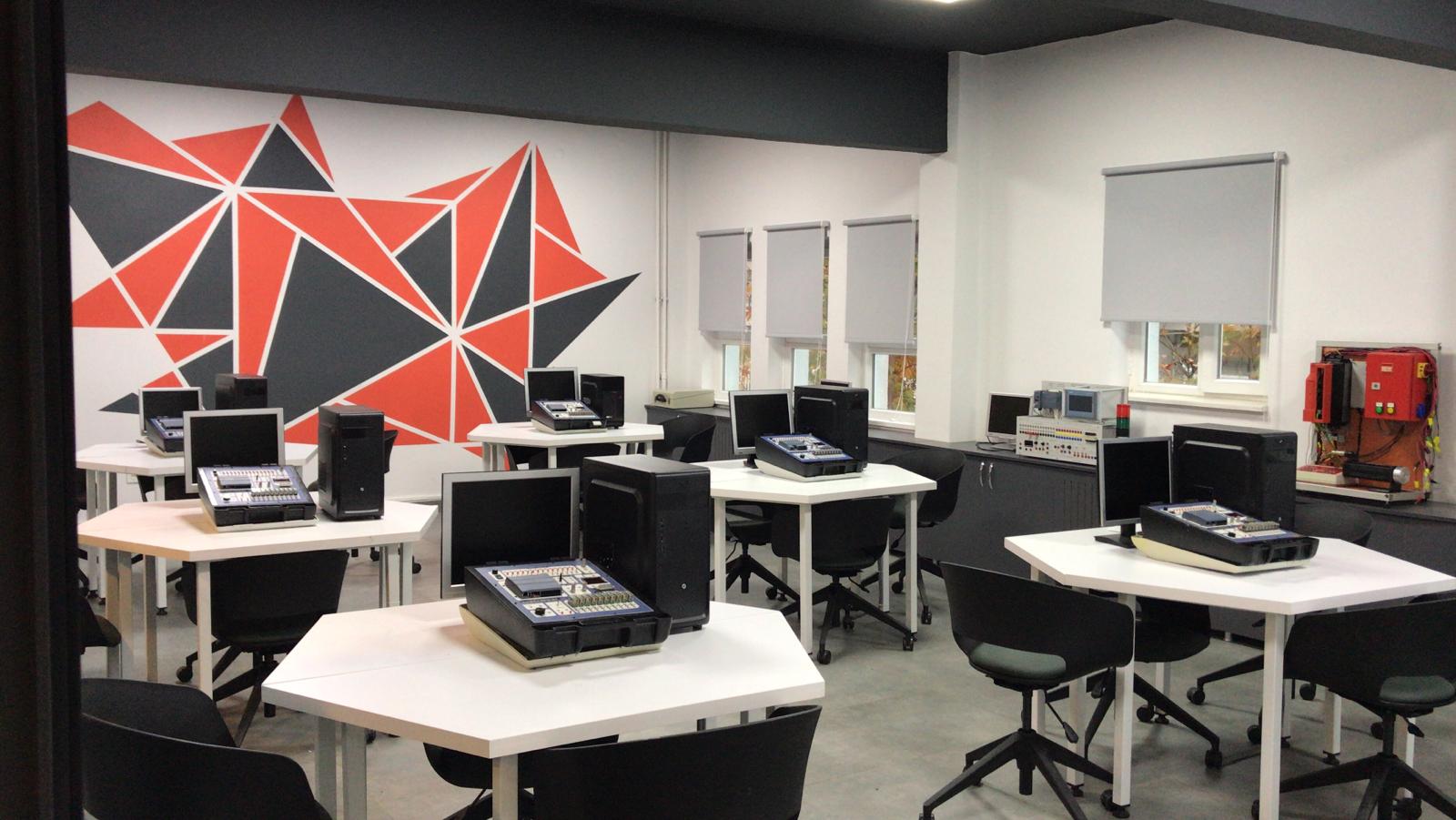 elektrik-elektronik teknolojisi AMA(N)SIZ BİR rekabet ortamını da BERABERİNDE GETİRİYOR.
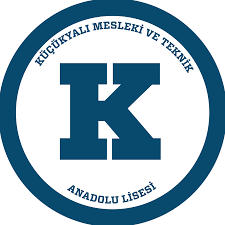 Elektronik Haberleşme Dalı
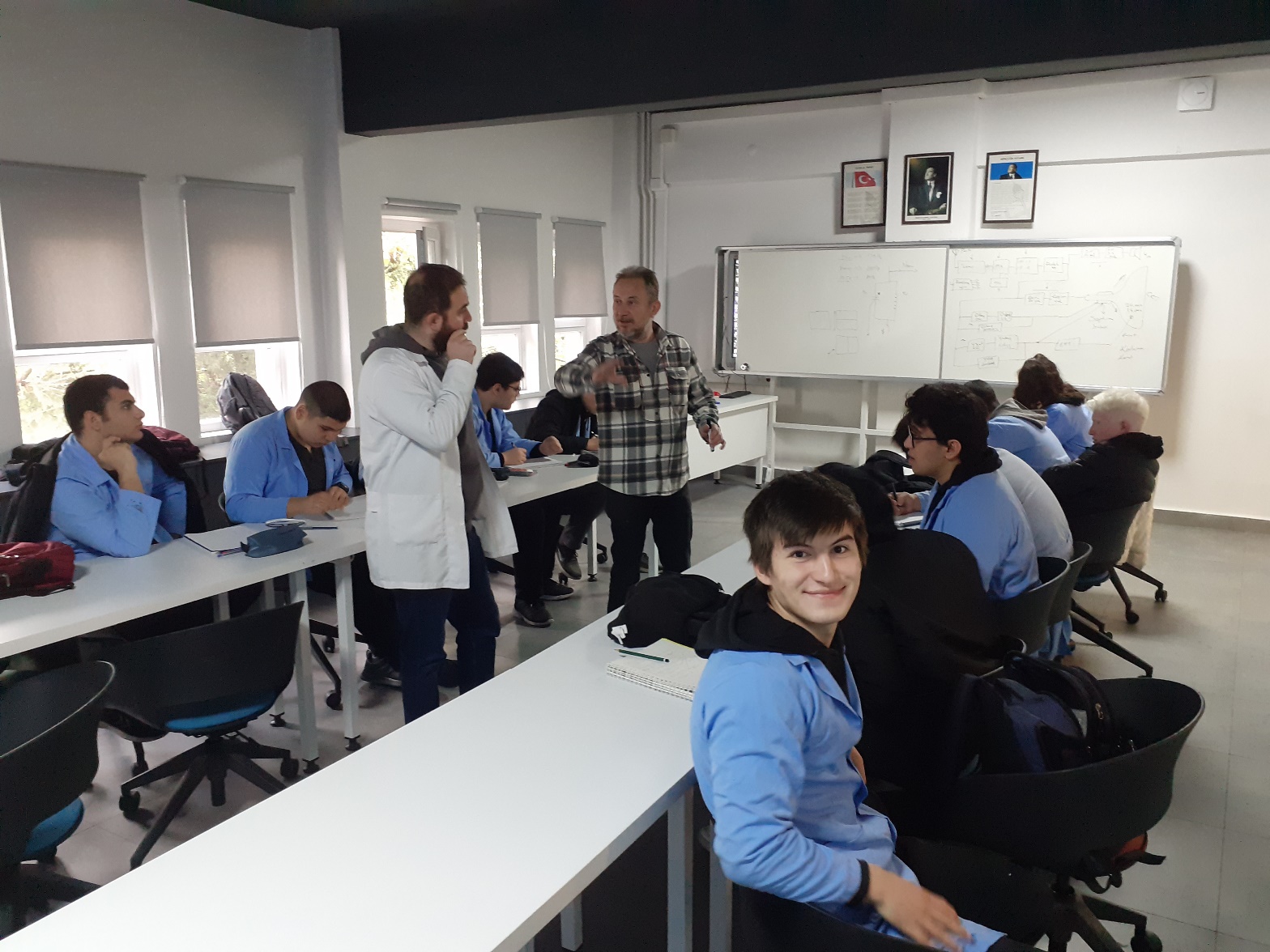 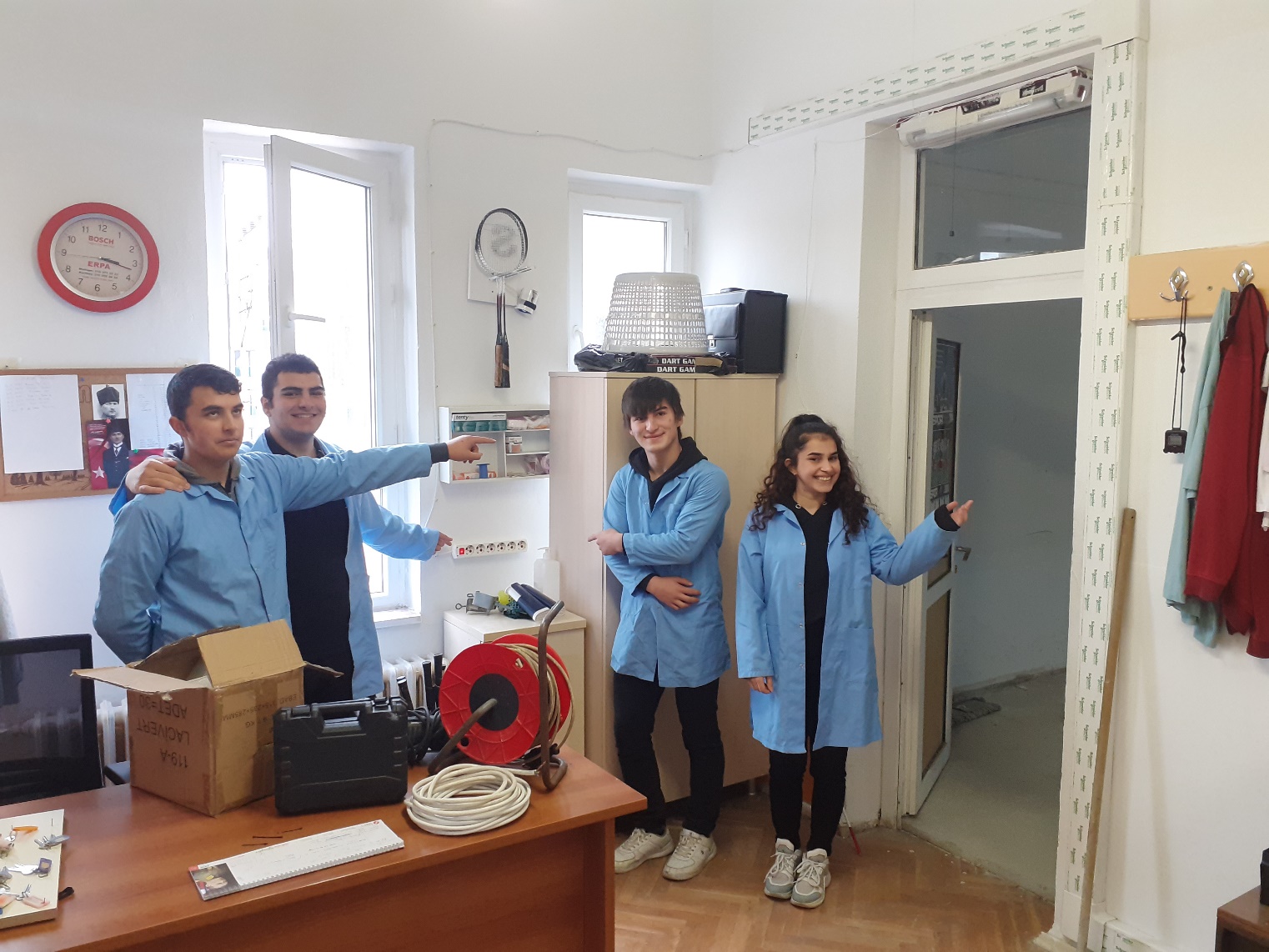 Ülkemizin bu ALANDA lider ve belirleyici bir role sahip olması İSE ANCAK sektörün yetişmiş eleman ihtiyacının Karşılanmasından geçiyor.
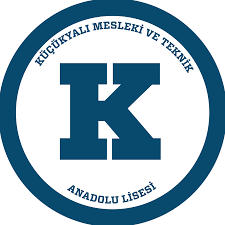 Elektronik Haberleşme Dalı
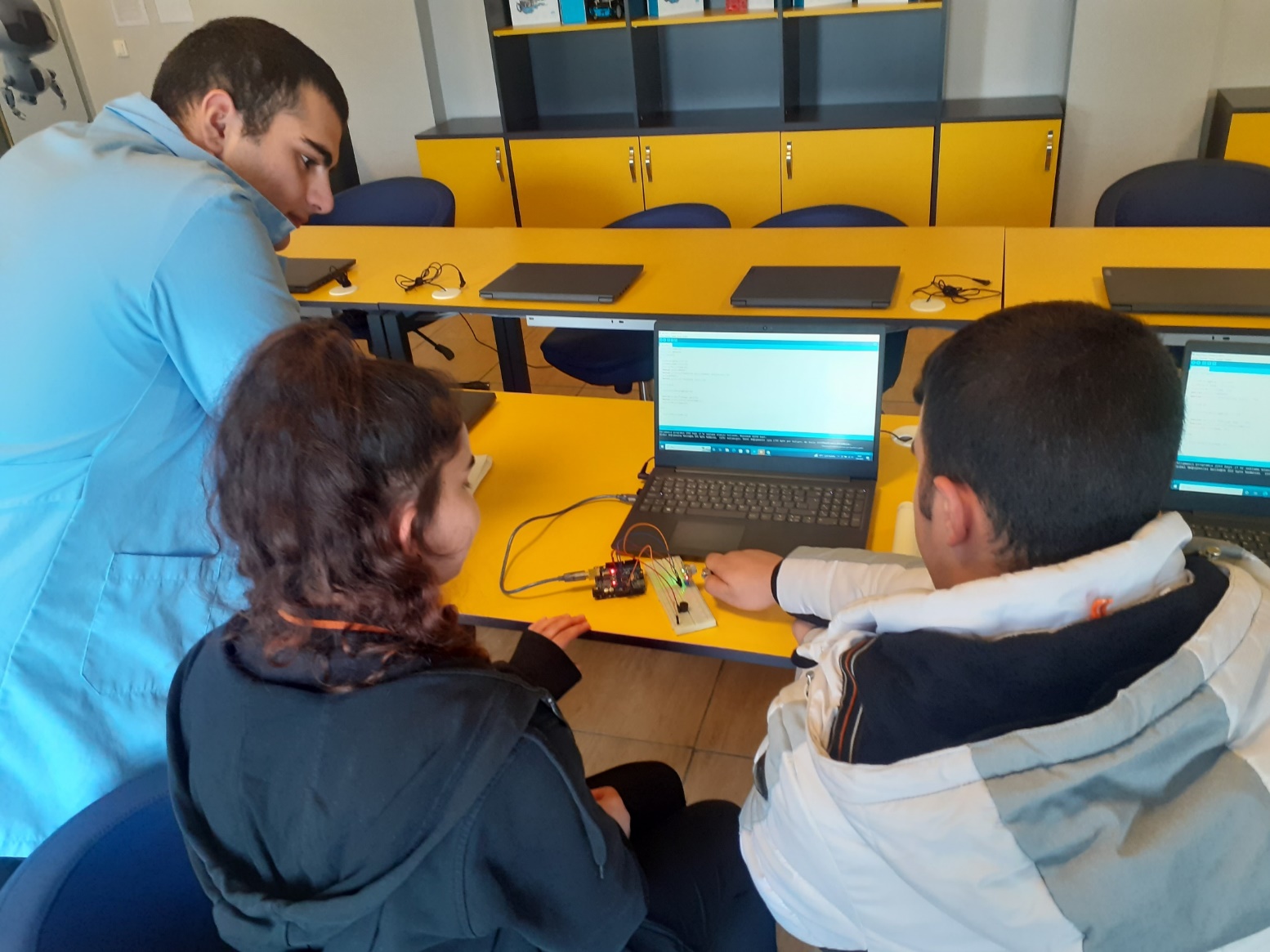 BU MİSYONU GERÇEKLEŞTRİRMEK VE Öğrencilerimizin geleceğin Kaşifleri OLMALARI için dünya standartlarında EĞİTİM PLANLARI VE PROGRAMLARI hazırlıyoruz.
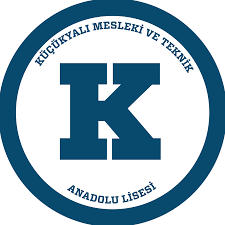 Elektronik Haberleşme Dalı
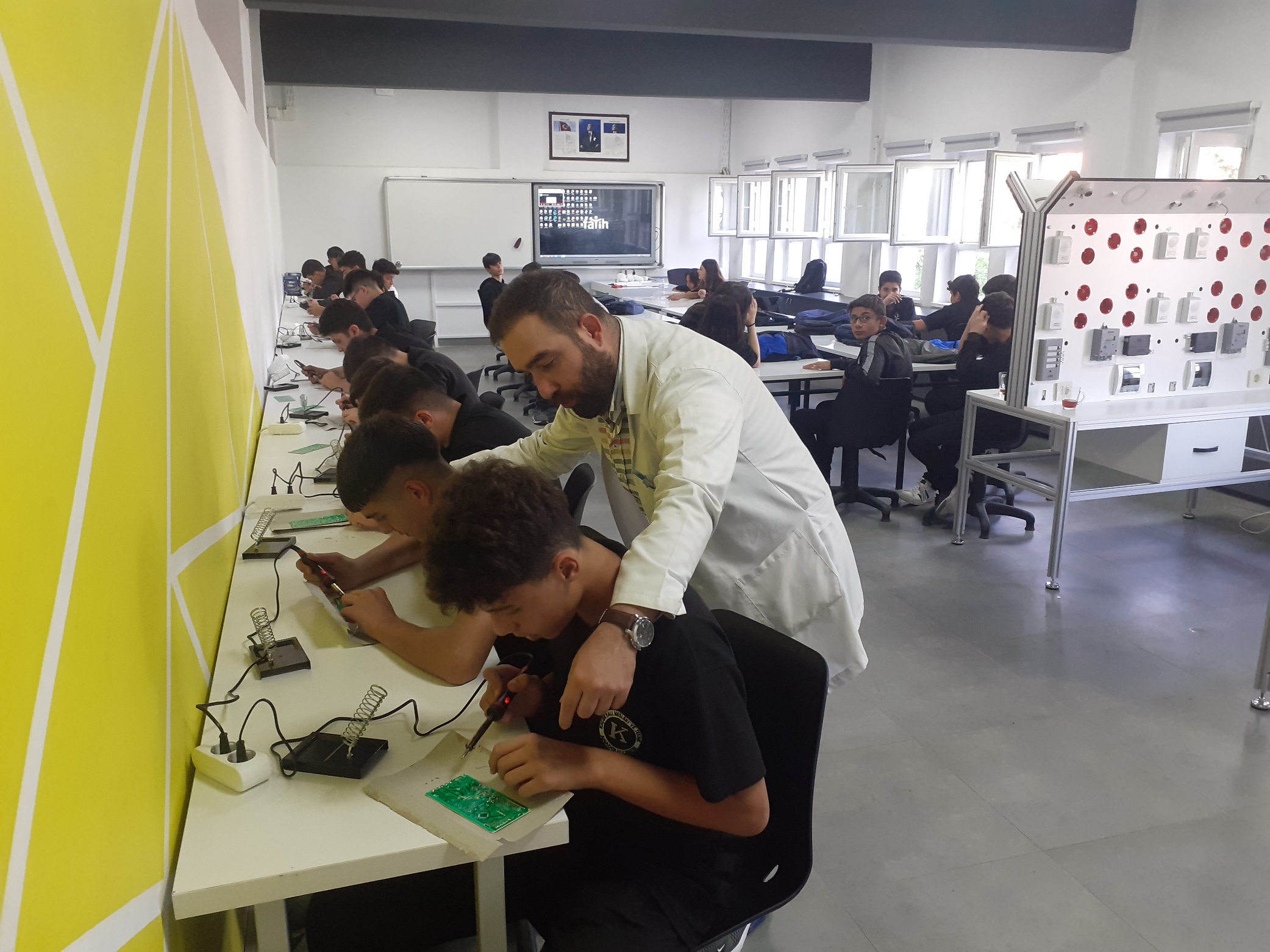 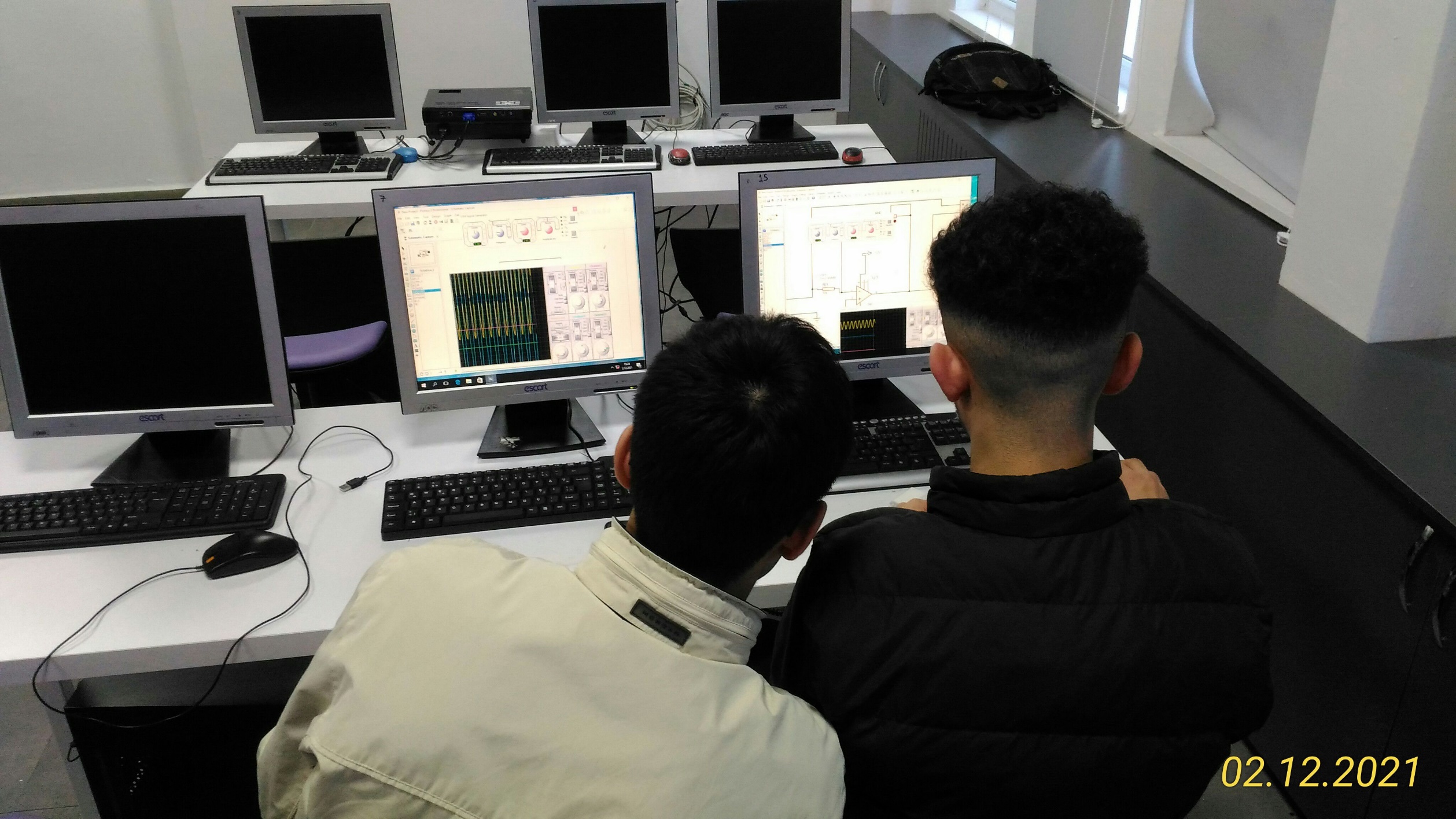 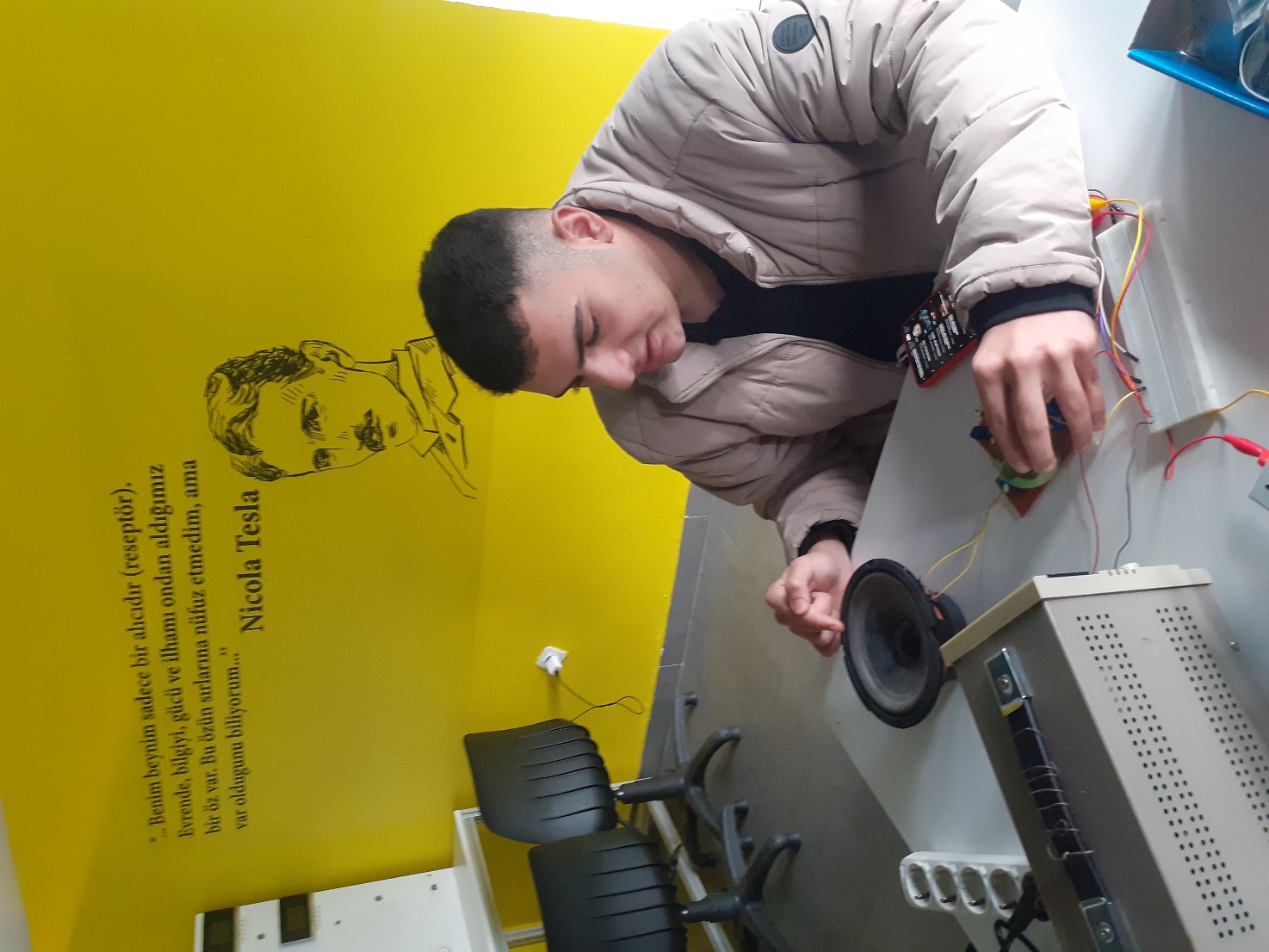 Son teknolojiyle donatılmış laboratuvarlarımız deneyerek ve gözleyerek öğrenme imkanı sunuyor.
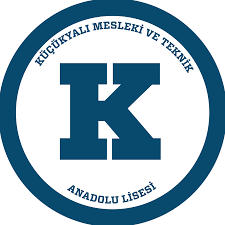 Elektronik Haberleşme Dalı
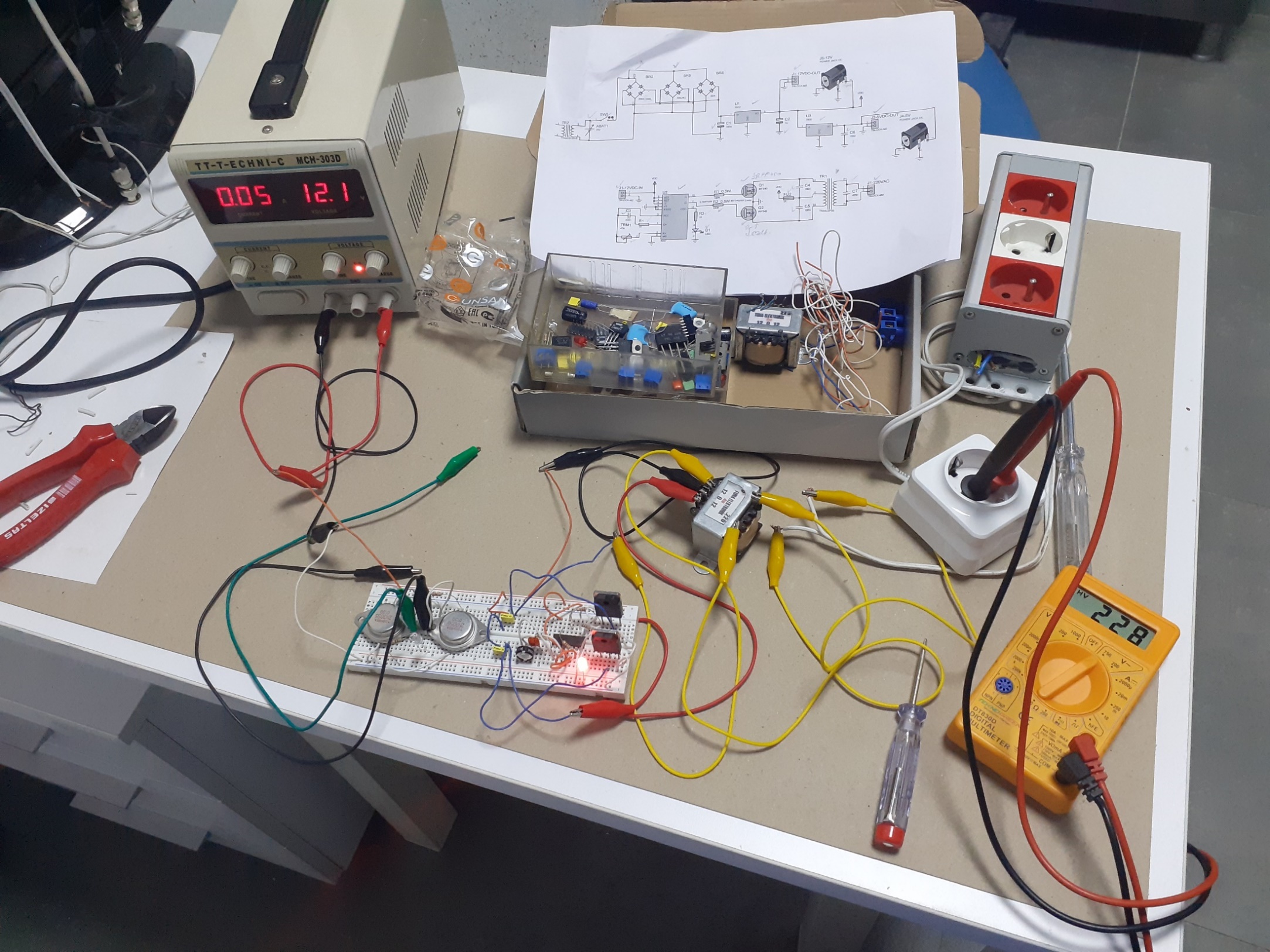 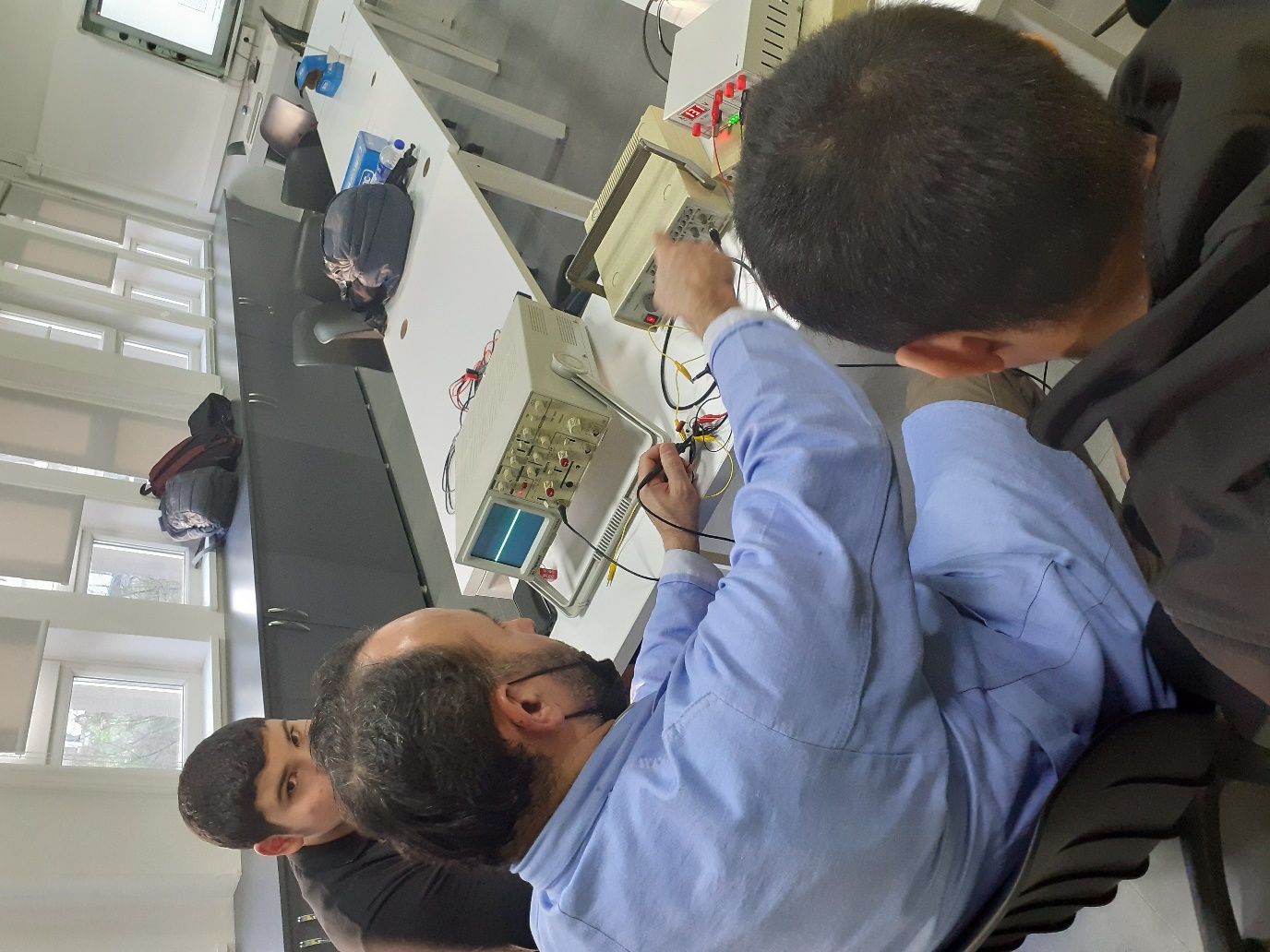 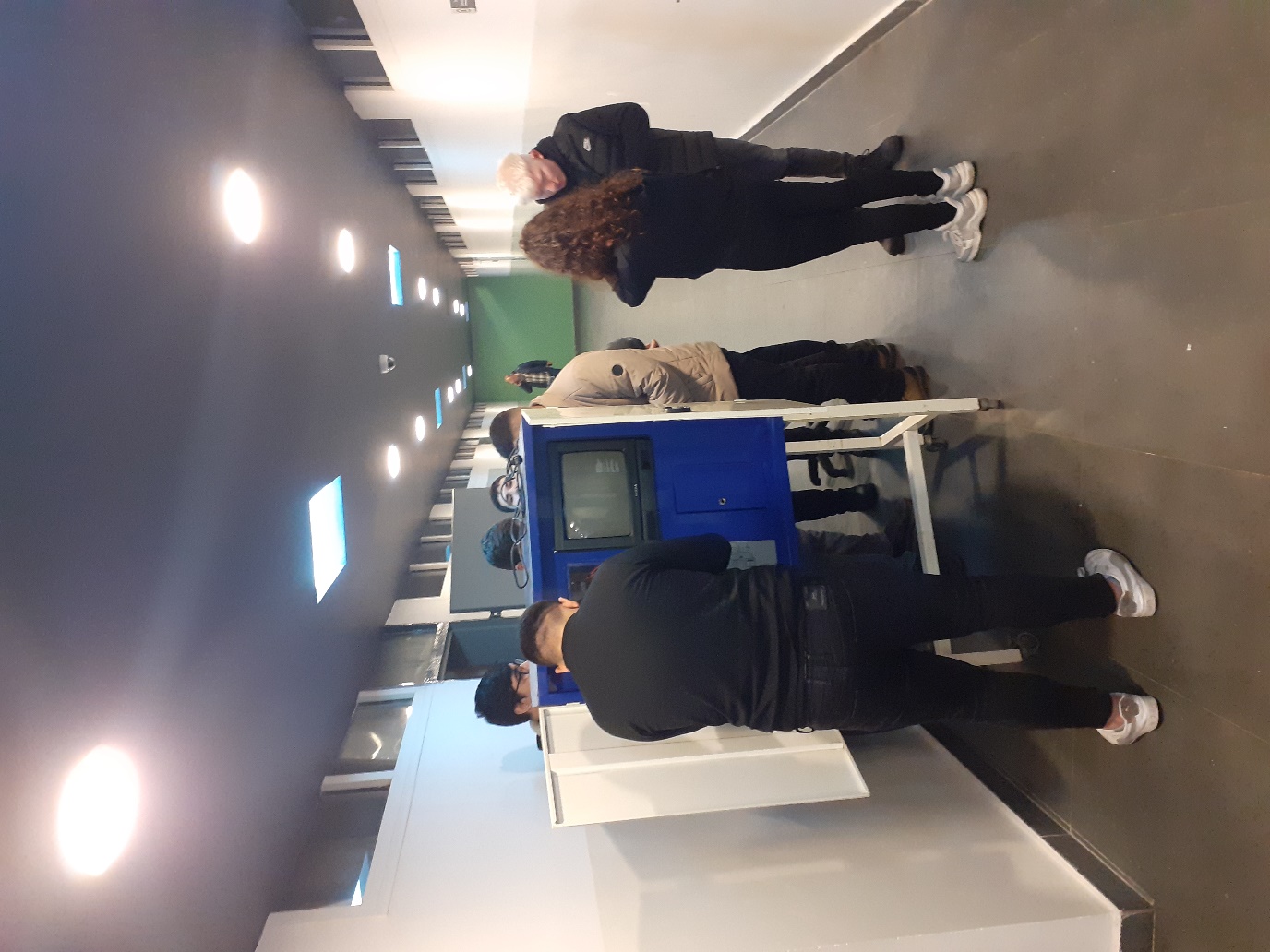 elektrik ve elektroniğin sağlam temellerini ATMA YOLUNDA İLERLİYORUZ.
Elektrik Tesisatları ve Dağıtımı Dalı
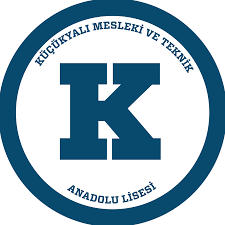 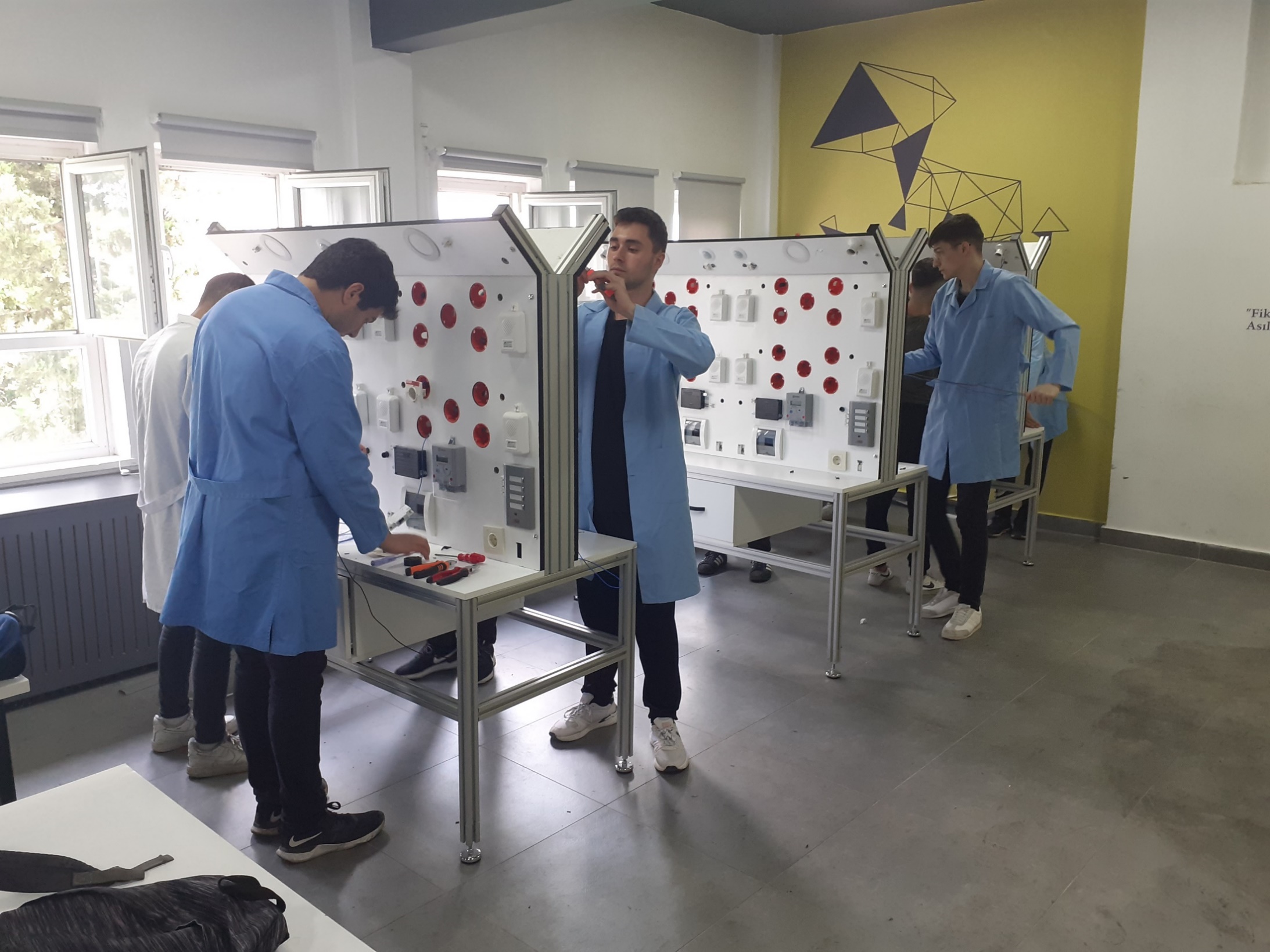 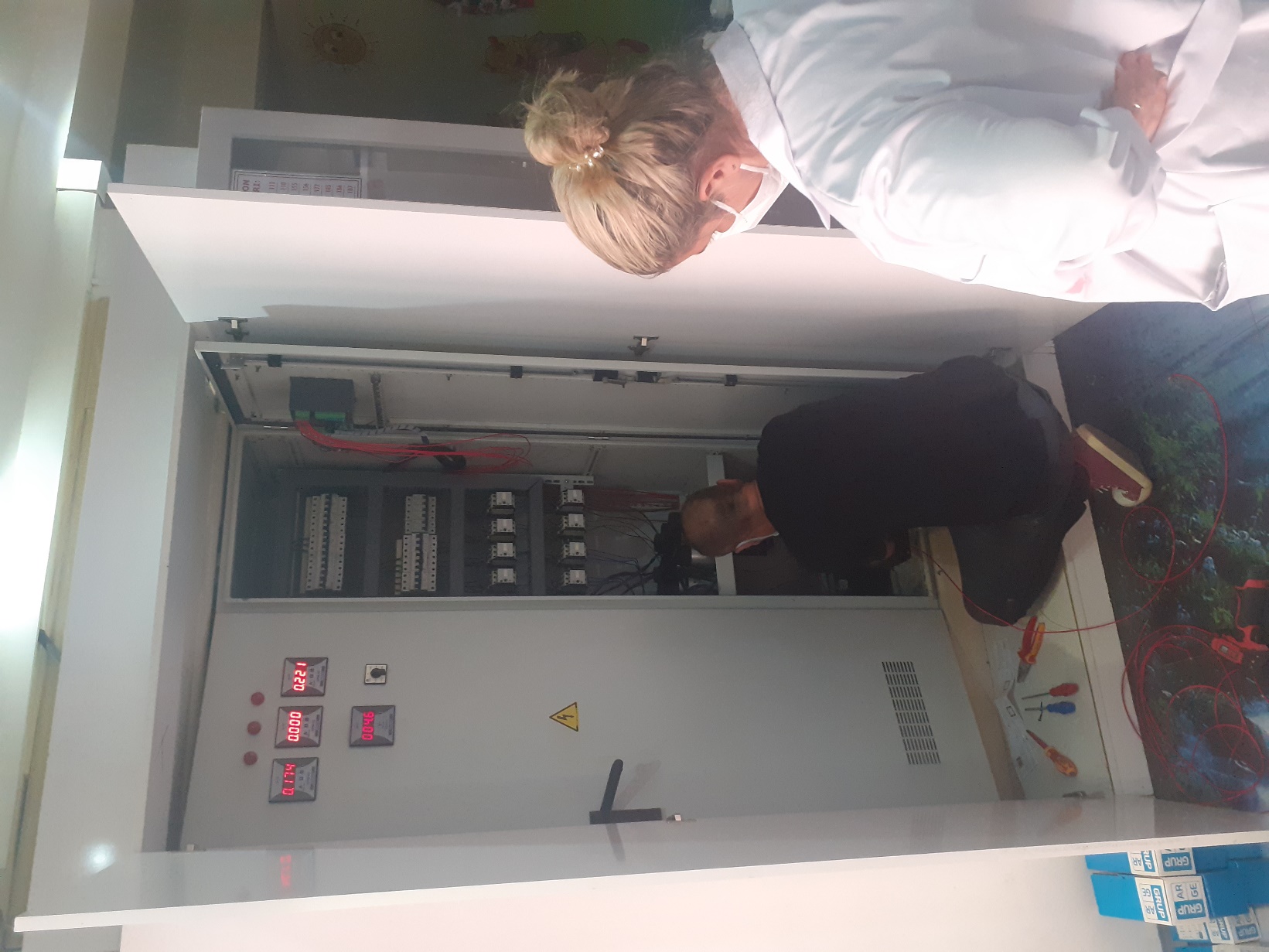 elektrik ve elektroniğin sağlam temellerini ATMA YOLUNDA İLERLİYORUZ.
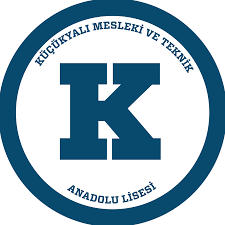 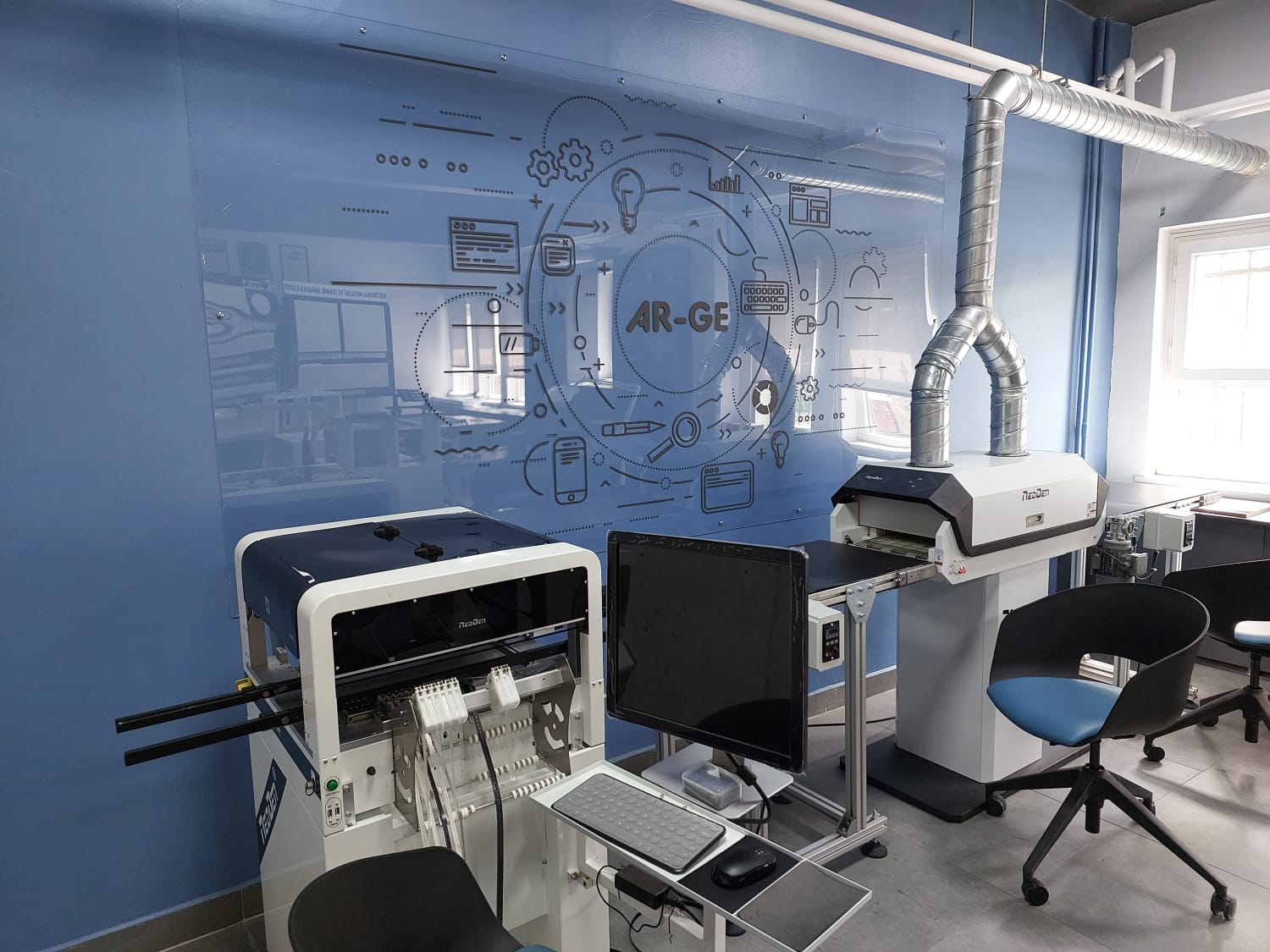 OKULUMUZ VE ALANIMIZ, MİLLİ EĞİTİM BAKANLIĞIMIZCA SEÇİLEN 51 AR-GE OKULUNDAN VE ALANINDAN BİRİ OLMAYA HAK KAZANMIŞTIR.
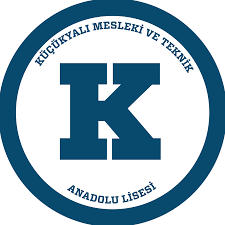 AR-GE
ARAŞTIRMA GELİŞTİRME KAPSAMINDA
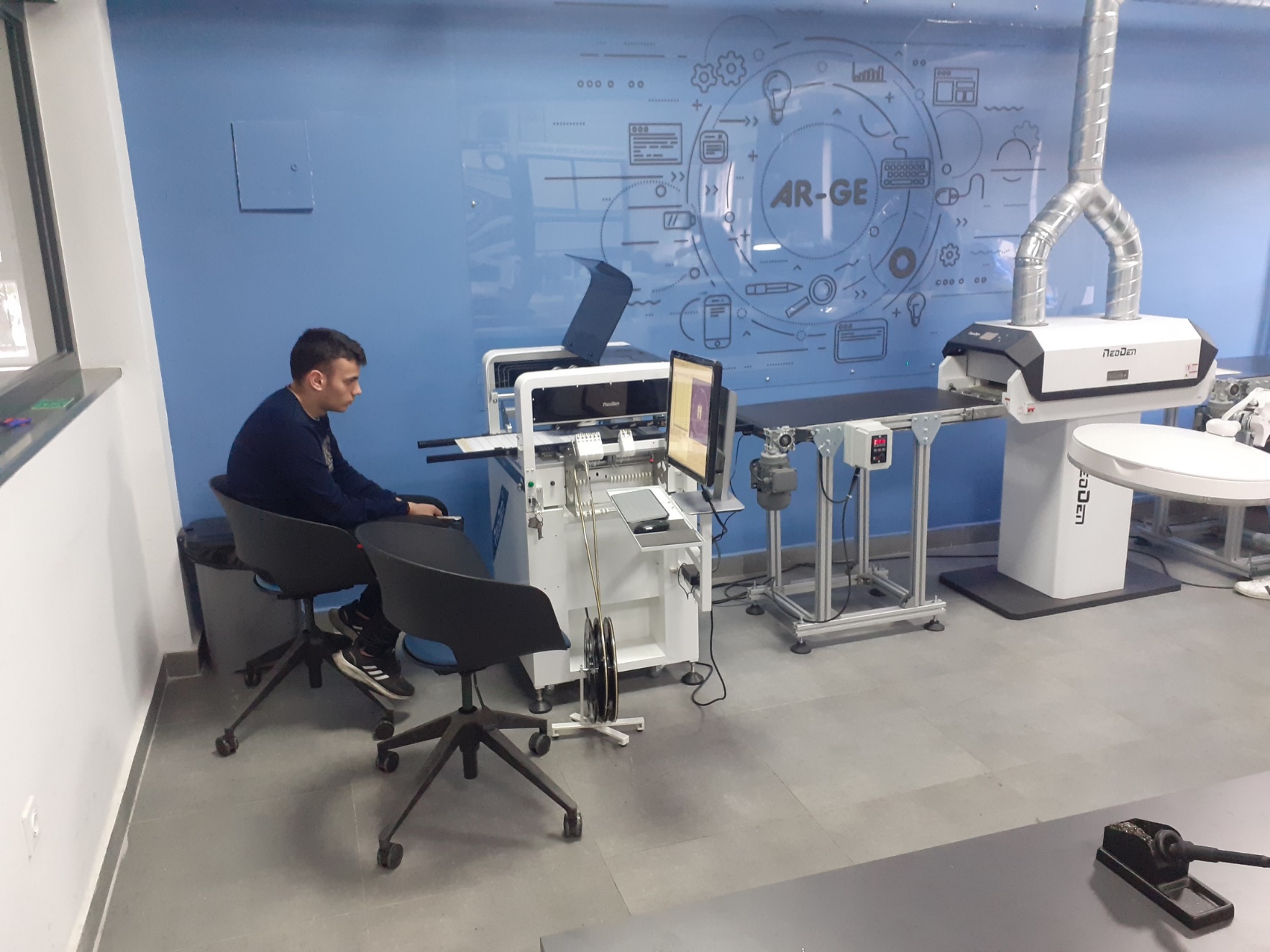 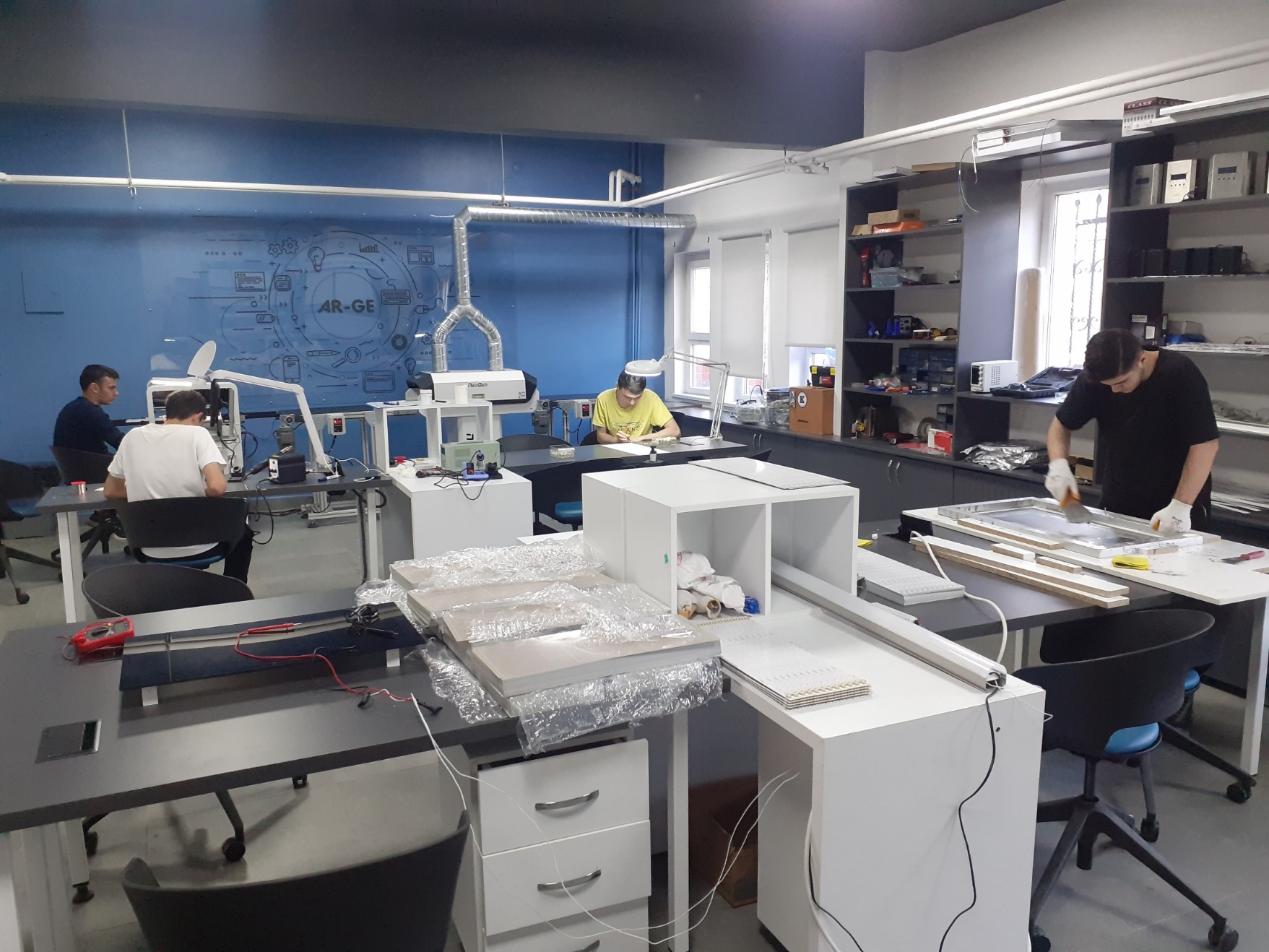 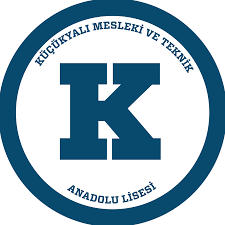 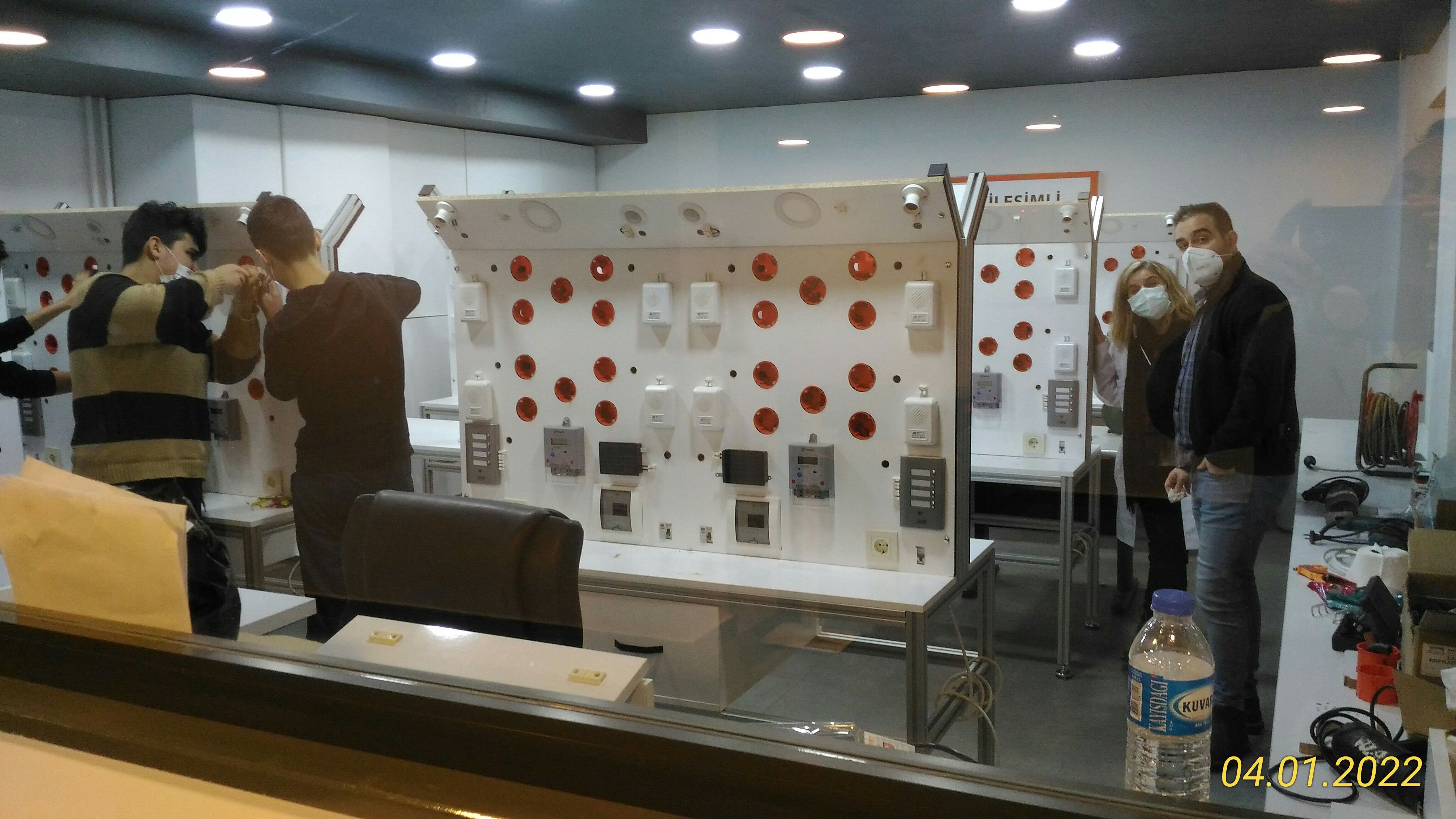 MİLLİ EĞİTİM BAKANLIĞINA ; ELEKTRİK-ELEKTRONİK DENEY SETLERİ
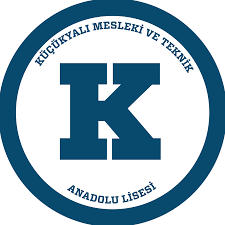 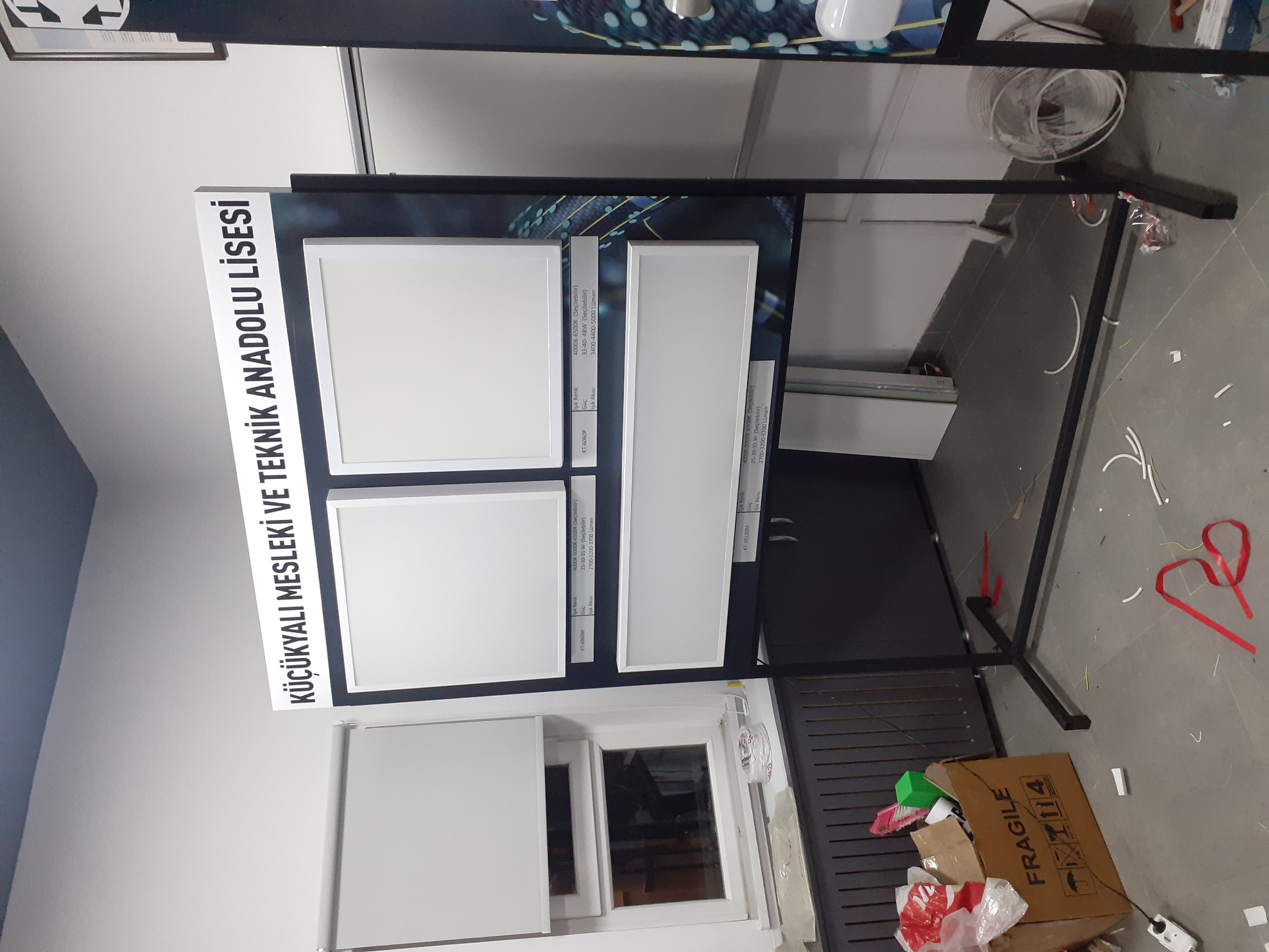 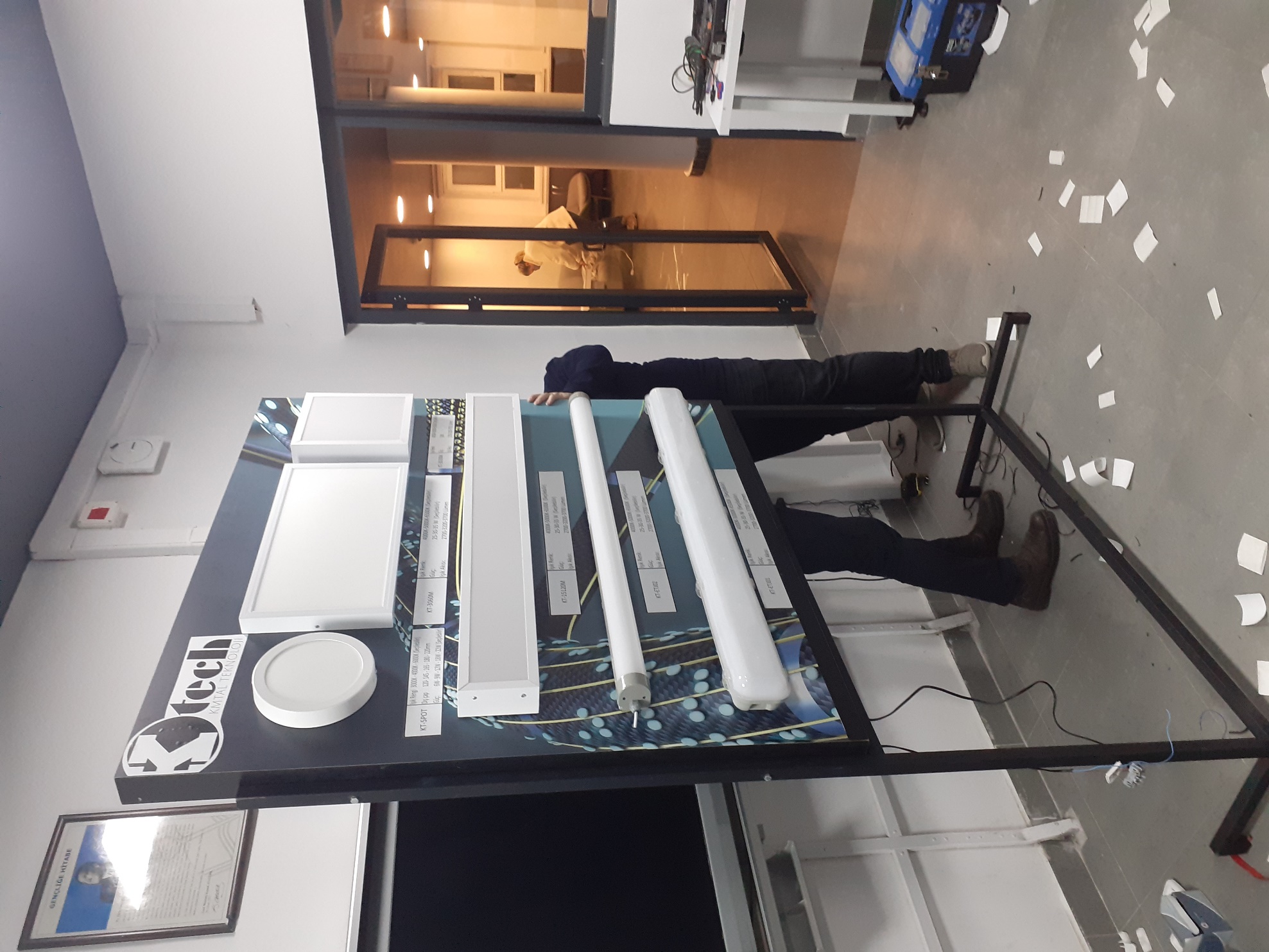 HER TÜRLÜ LED ARMATÜRLER(LAMBA)
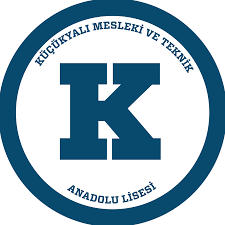 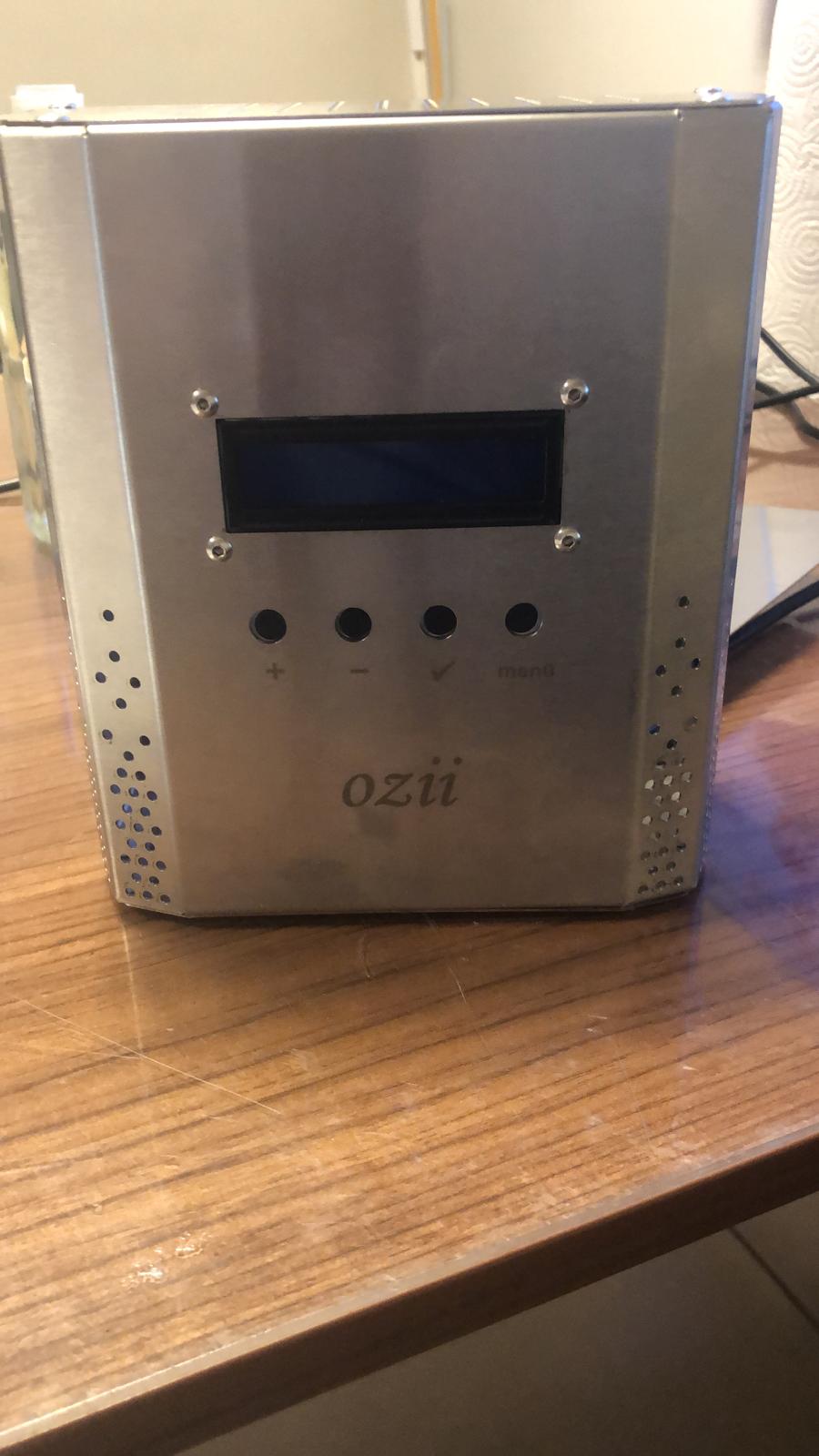 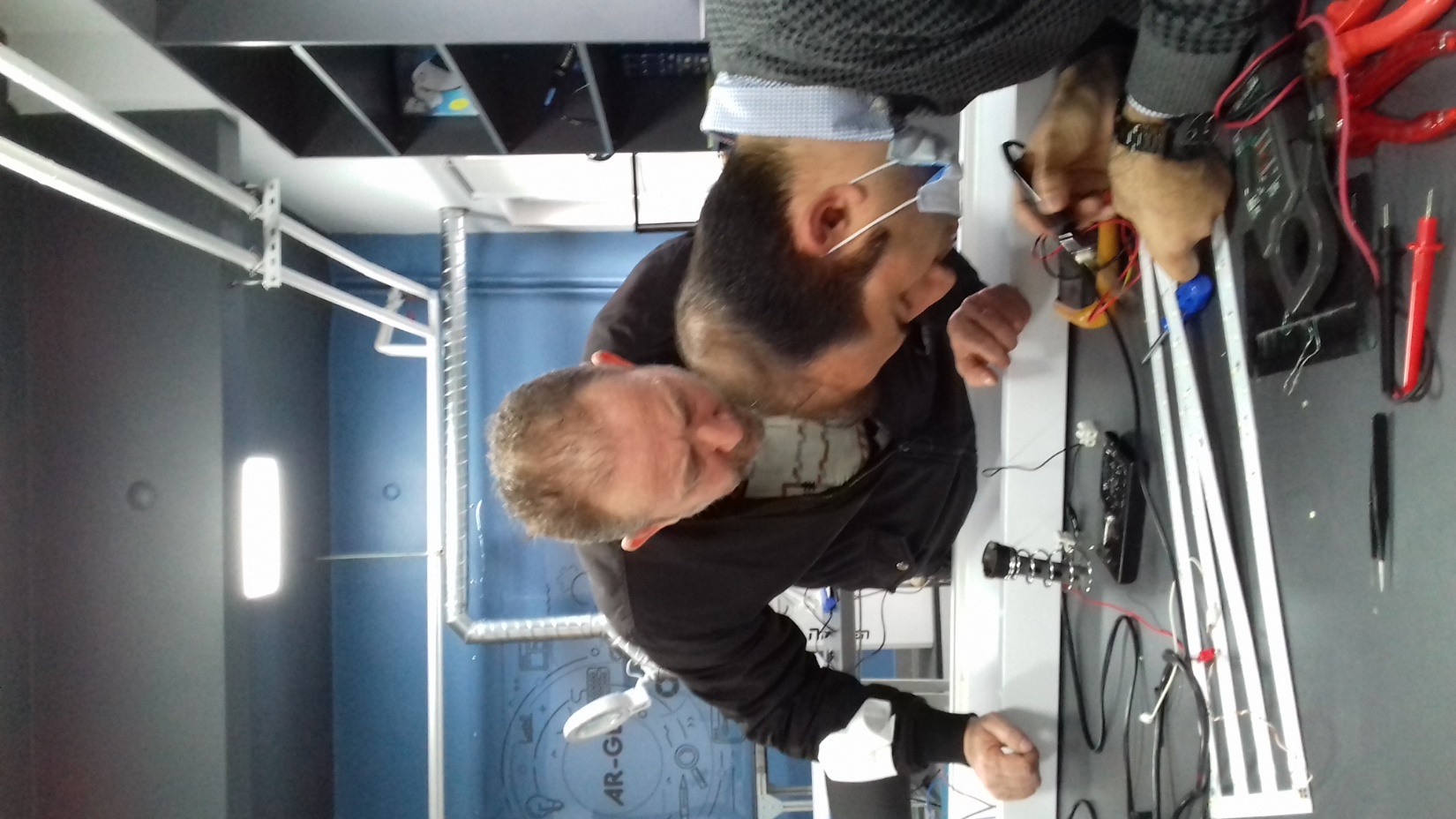 MÜŞTERİ TALEPLERİNE UYGUN ELEKTRONİK CİHAZLAR
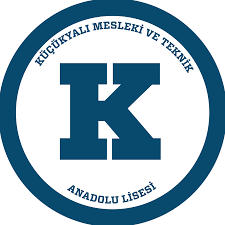 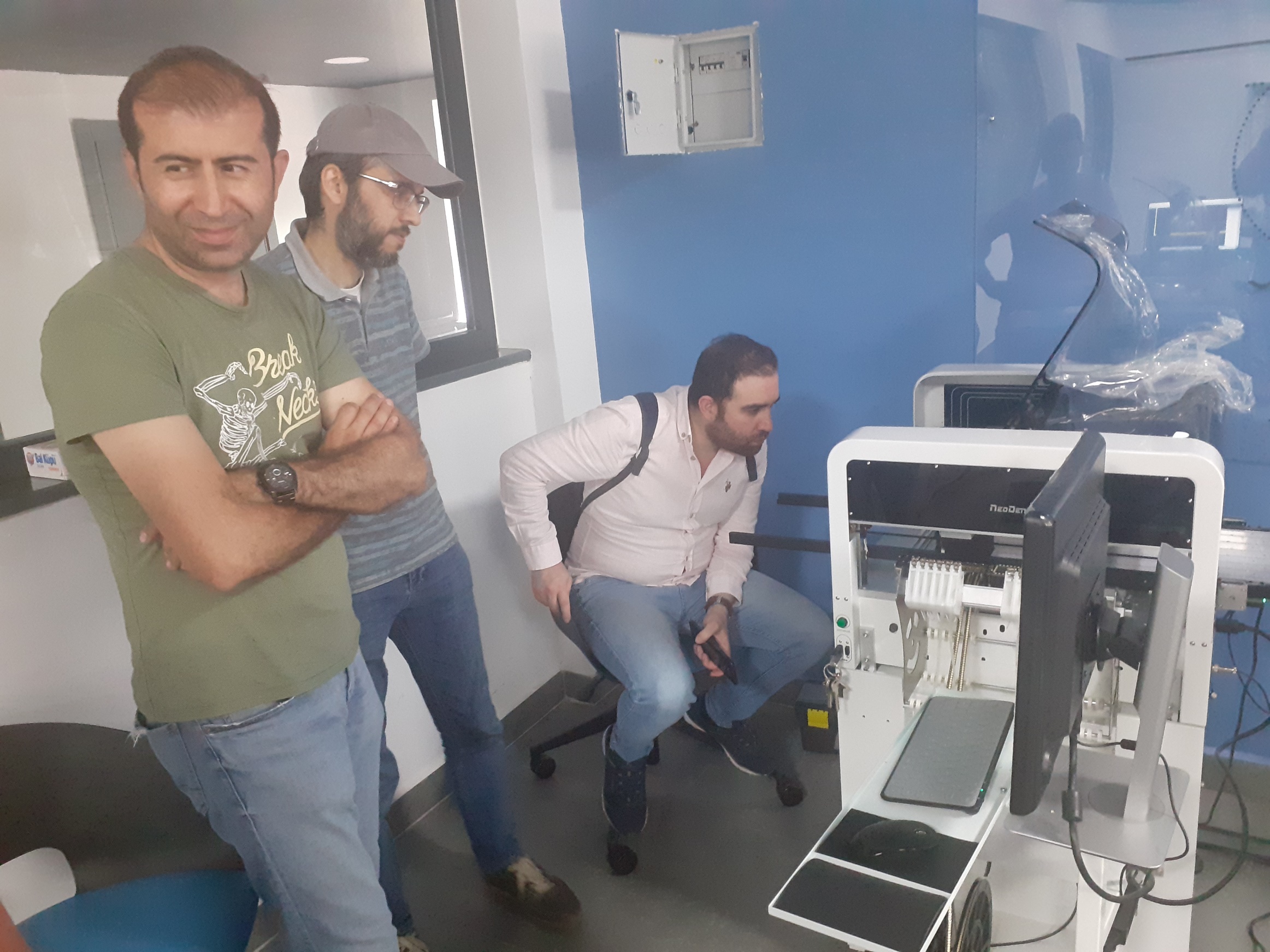 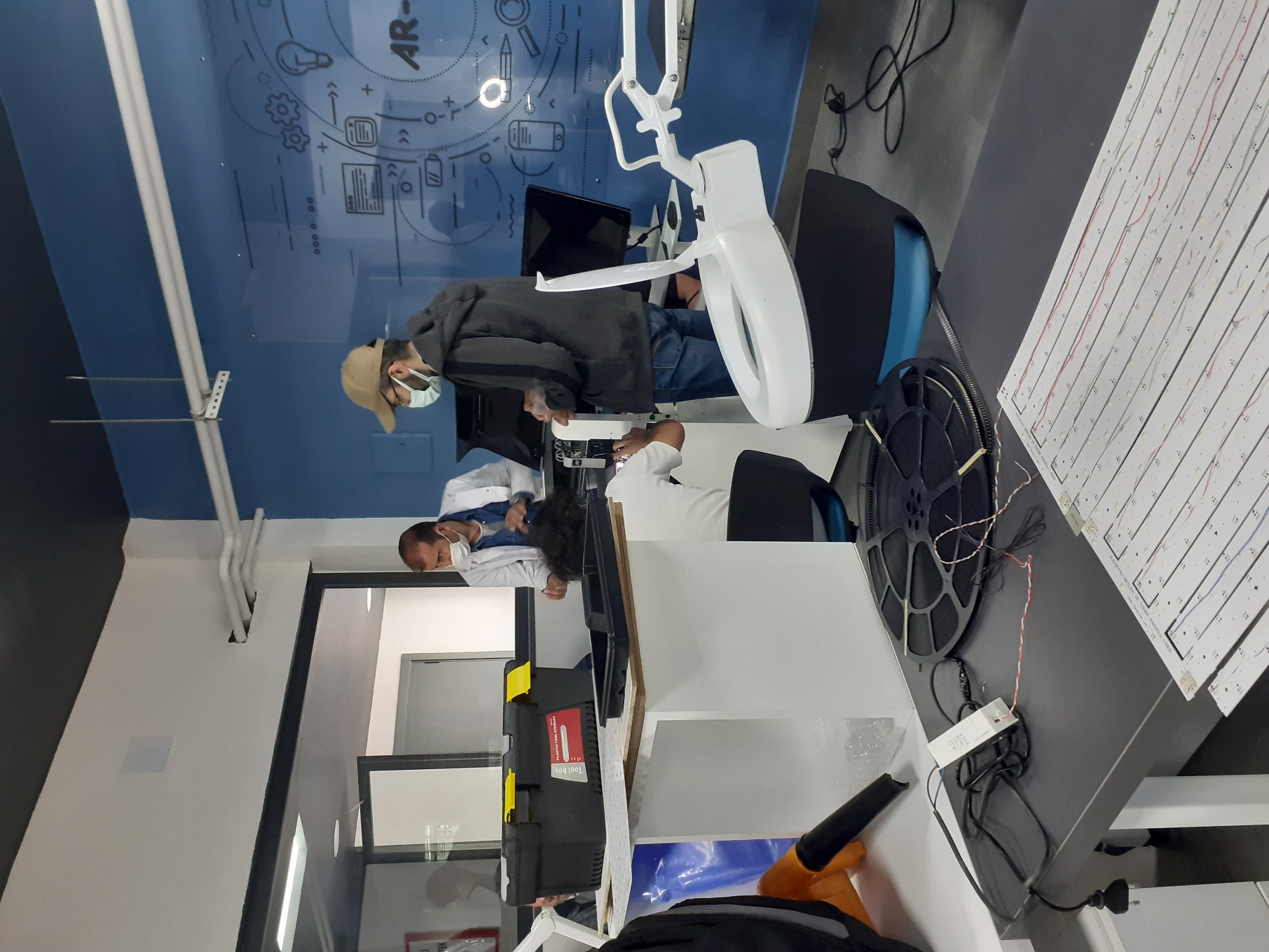 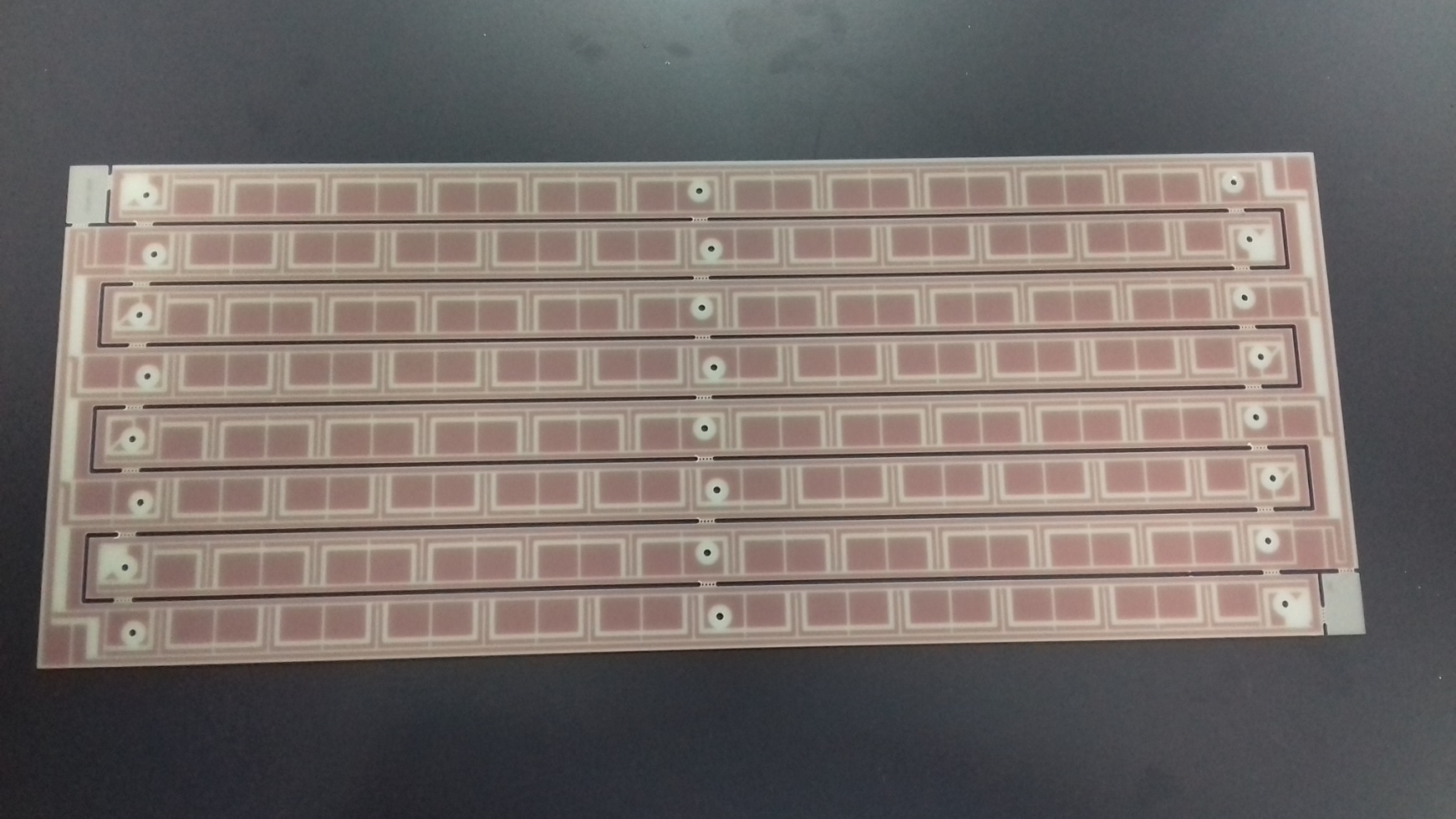 ÖZEL SEKTÖR İÇİN ÇEŞİTLİ DEVRE KARTLARI
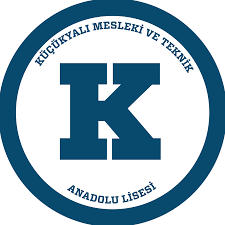 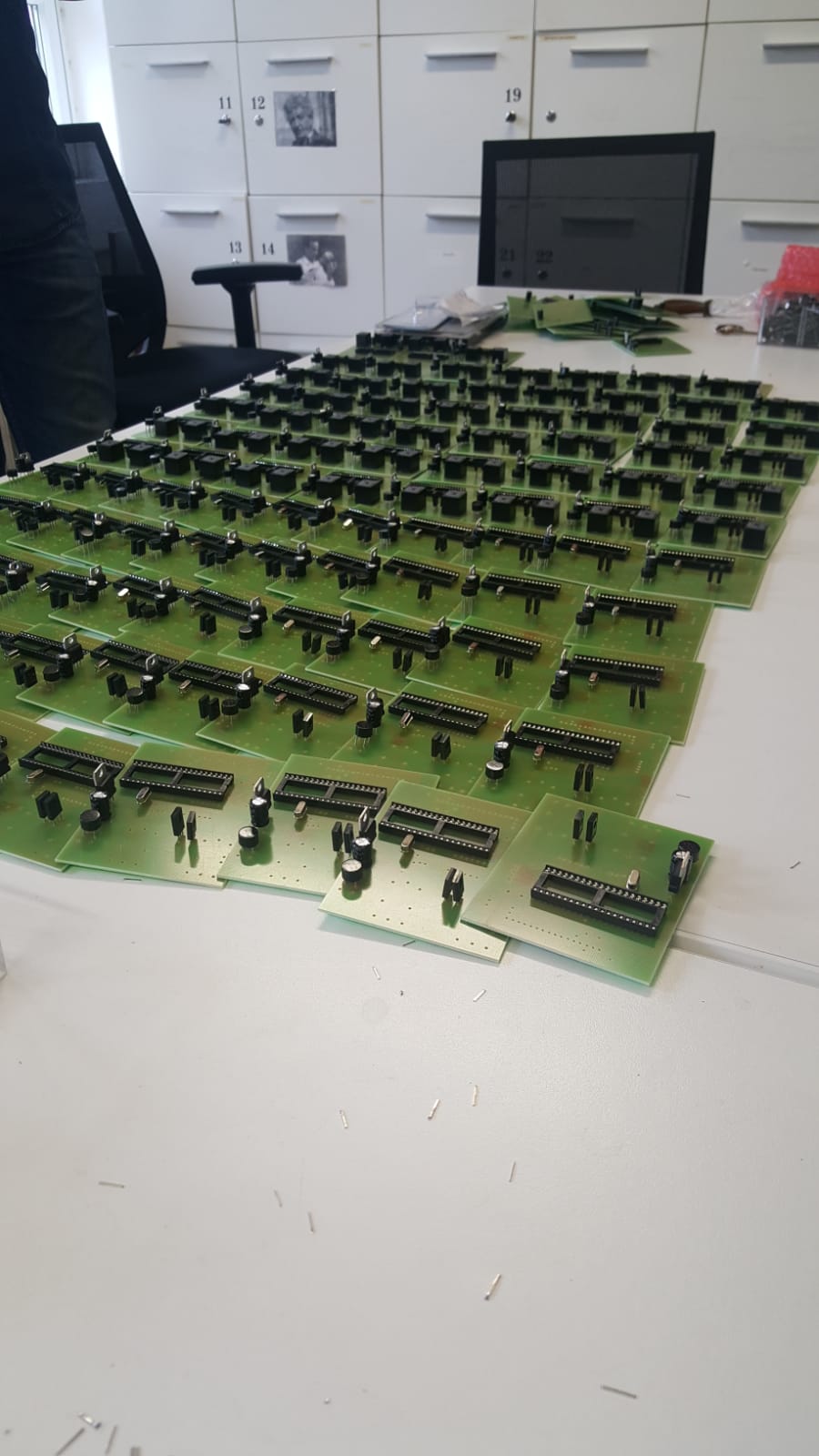 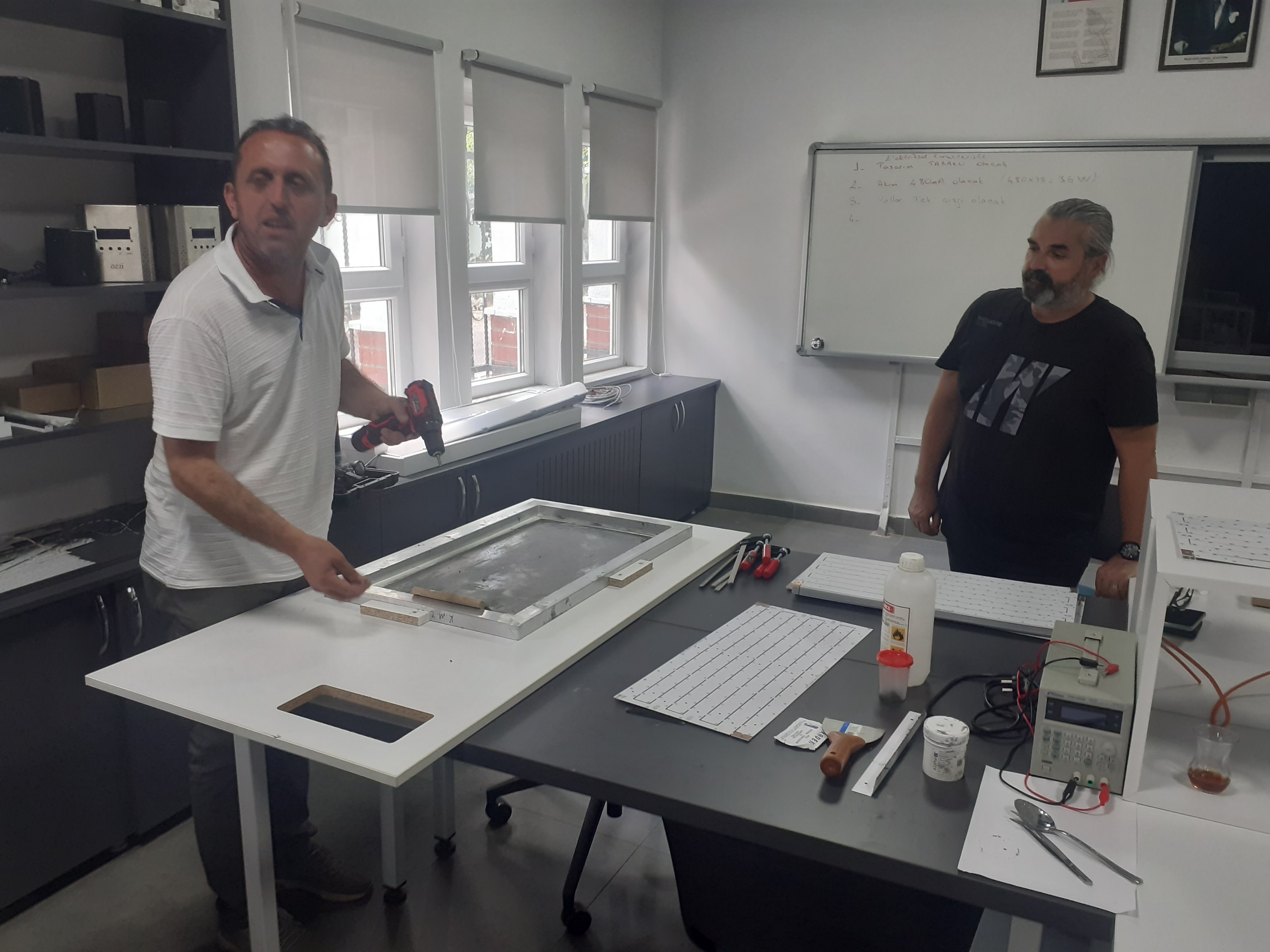 ÖZEL SEKTÖR İÇİN ÇEŞİTLİ DEVRE KARTLARI
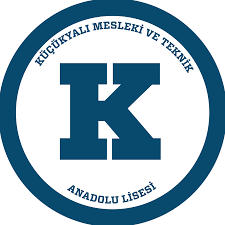 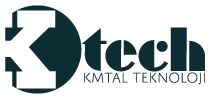 ARAŞTIRMA VE GELİŞTİRME YAPTIĞIMIZ ÜRÜNLERİMİZ K-TECH MARKASI İLE DÖNER SERMAYE İŞLETMEMİZCE PİYASAYA SUNULMAKTADIR.
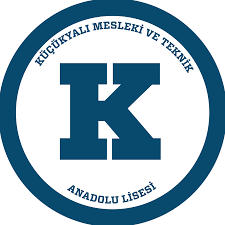 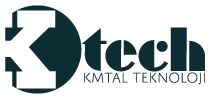 DÖNER SERMAYE(DÖSE)
DÖNER SERMAYE(DÖSE)  KAPSAMINDA
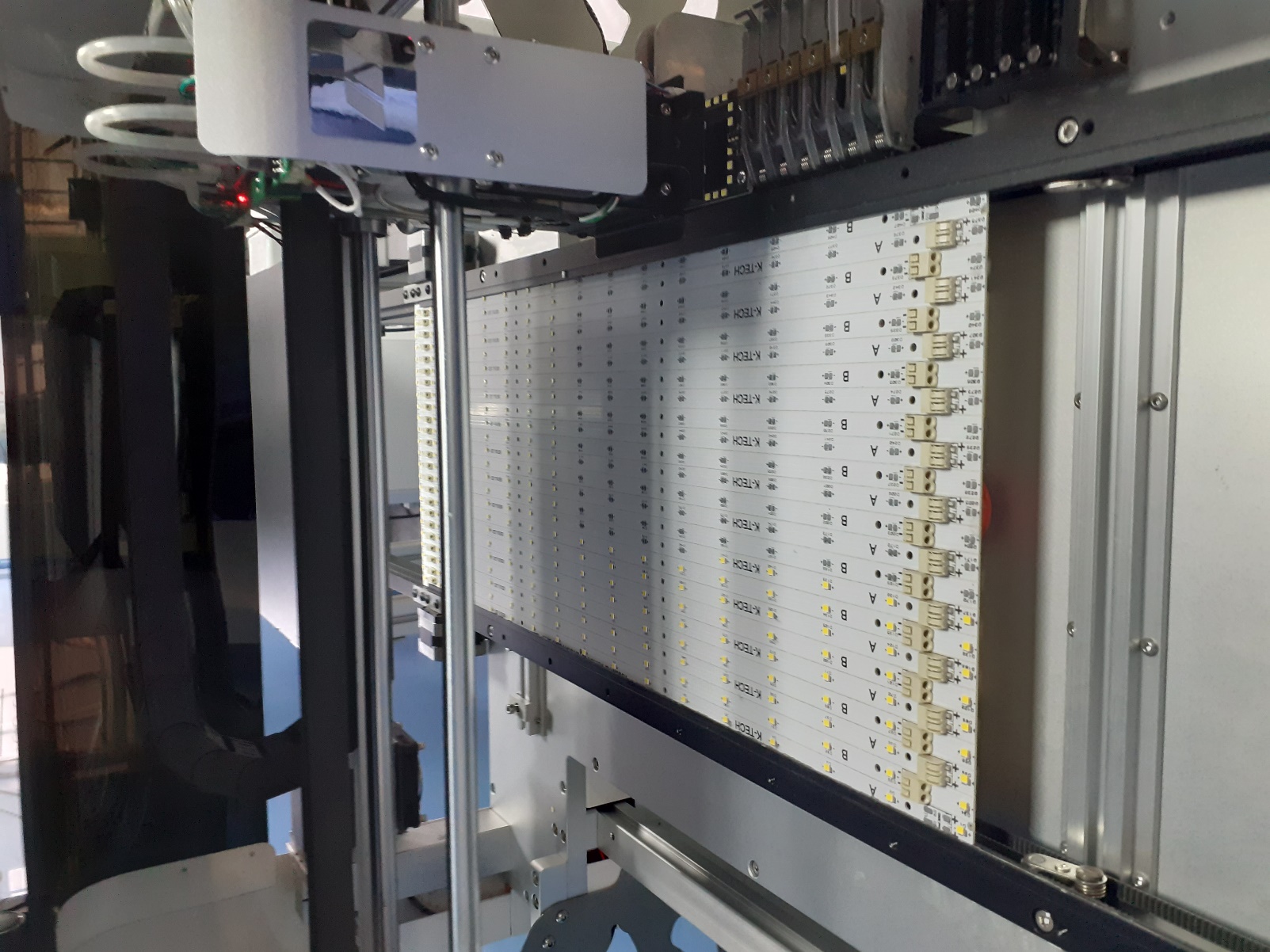 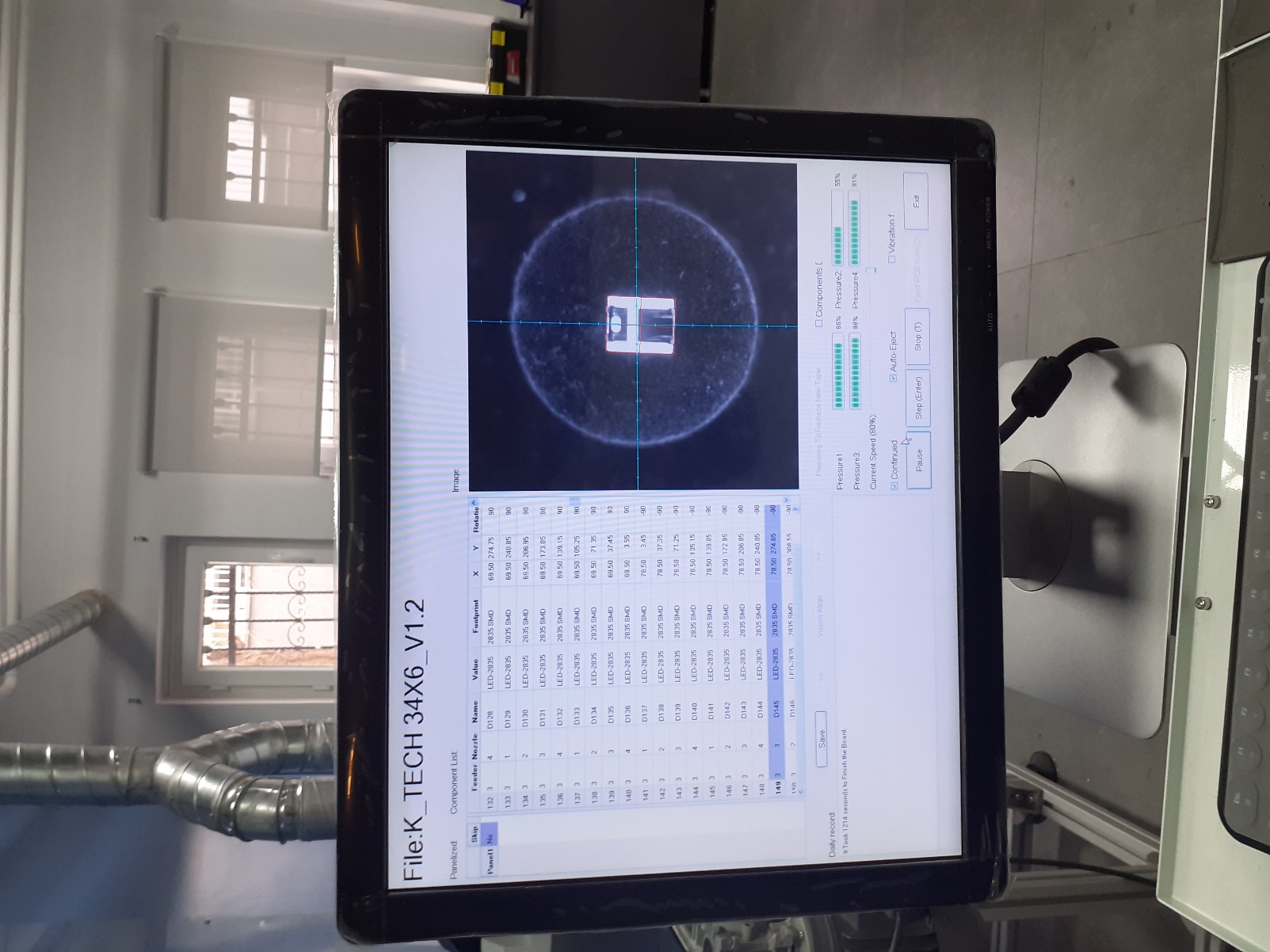 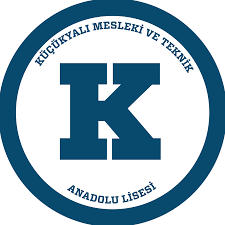 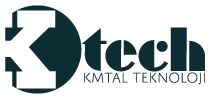 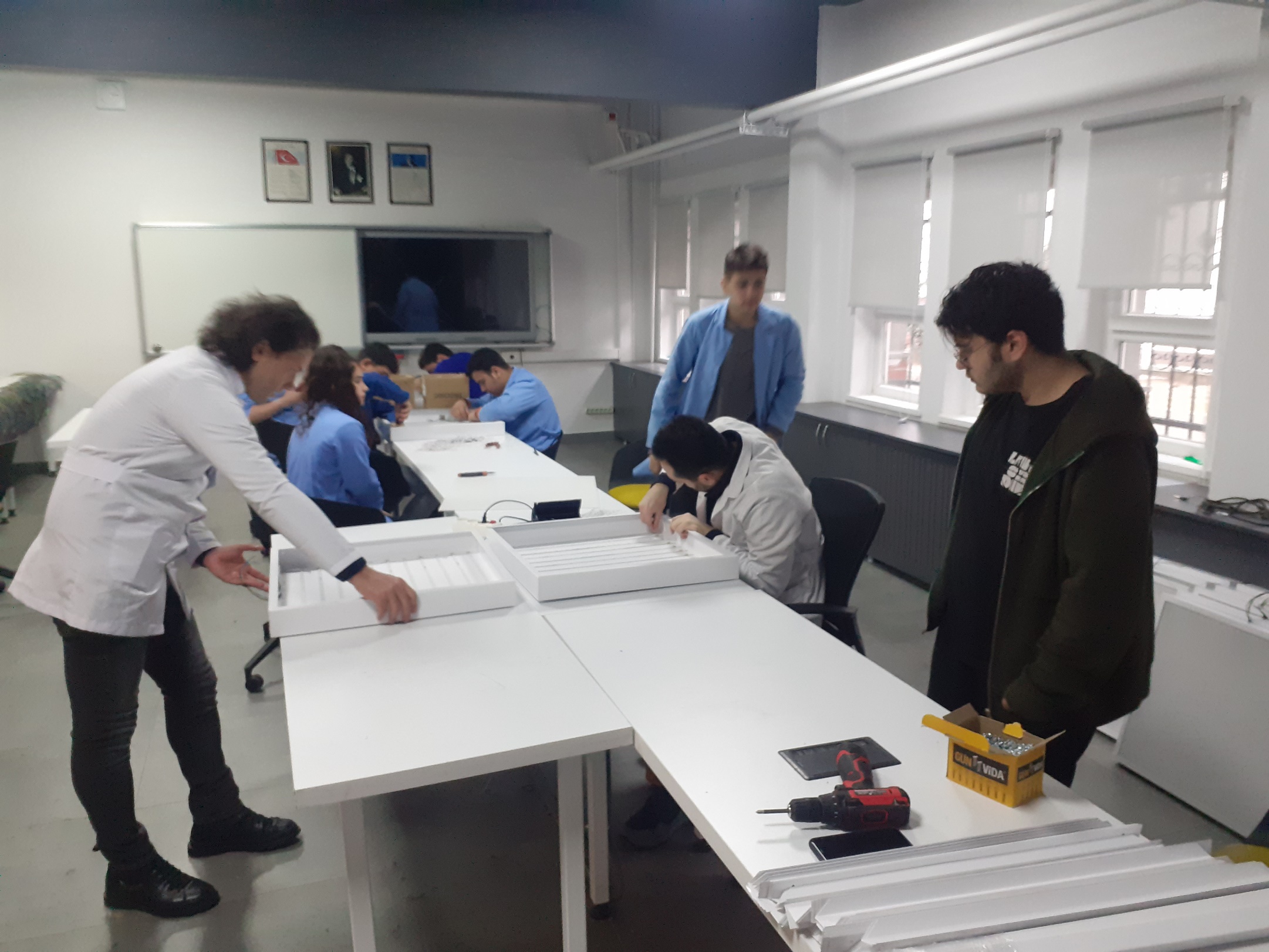 DÖNER SERMAYE(DÖSE) İŞLETMEMİZDE ÖĞRENCİLERİMİZ DERS SAATLERİ DIŞINDA ÜRETİME KATILMAKTADIR.
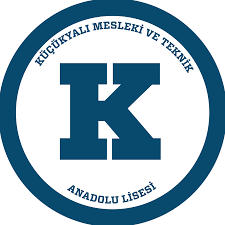 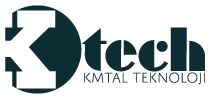 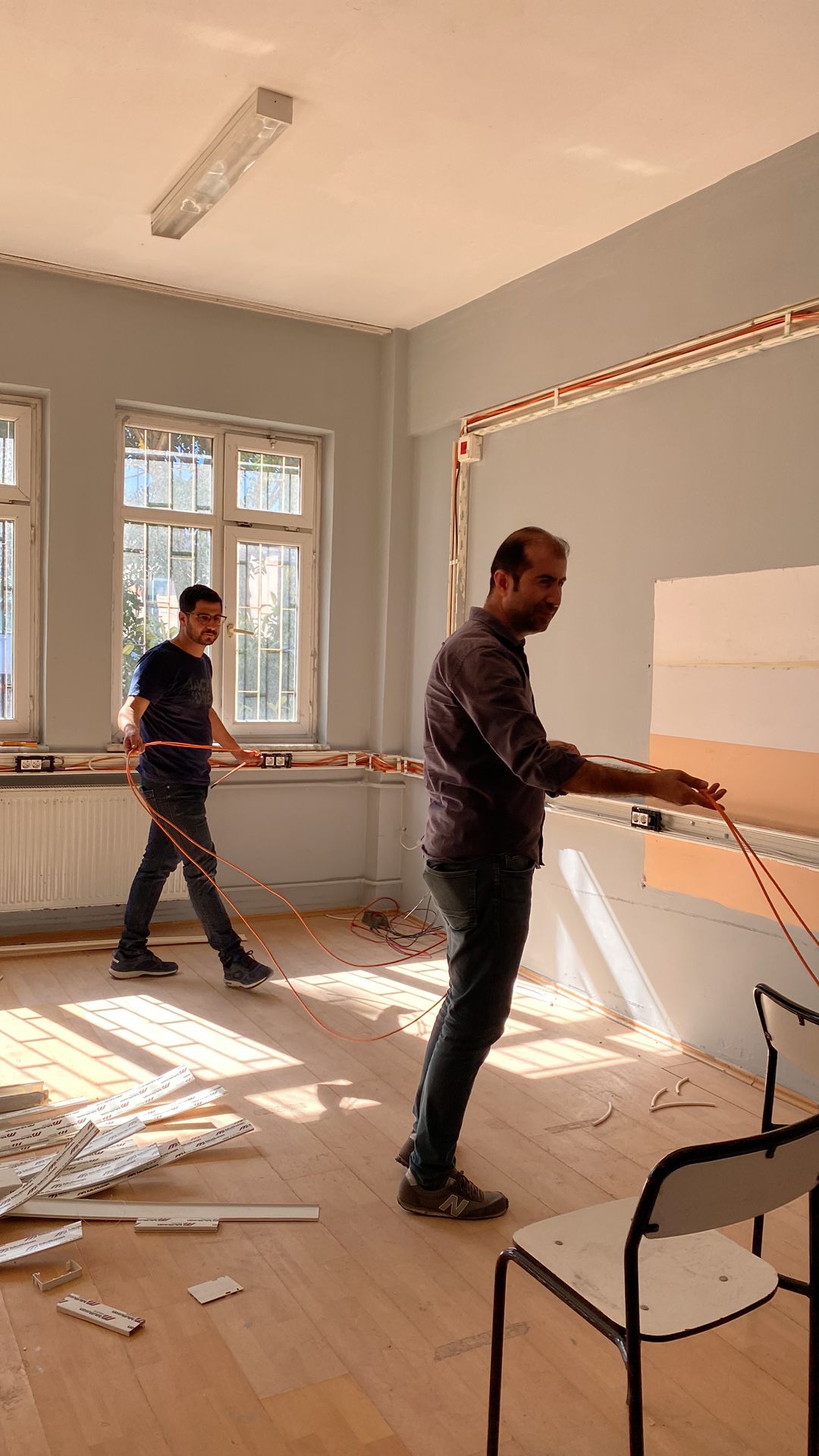 ÖĞRENCİLERİMİZ DÖSE KAPSAMINDA UYGULAMALI EĞİTİM YAPMAKTADIR.
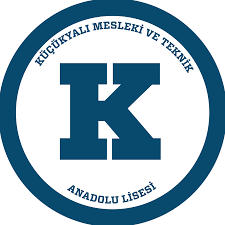 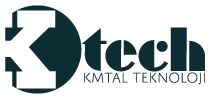 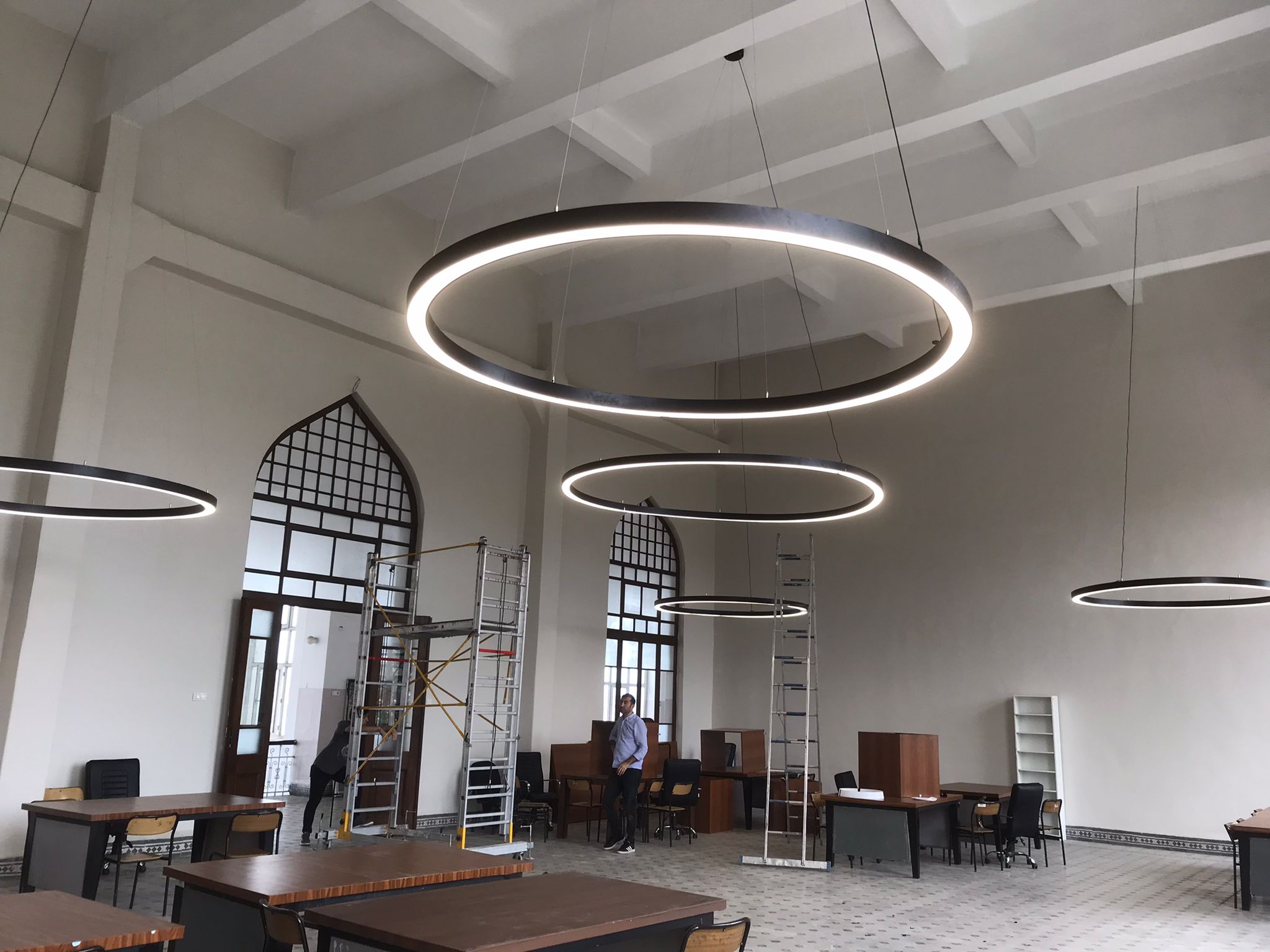 DÖSE KAPSAMINDA MADDİ KAZANÇ SAĞLANMAKTADIR.
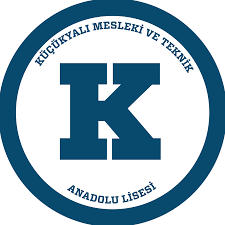 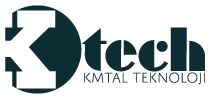 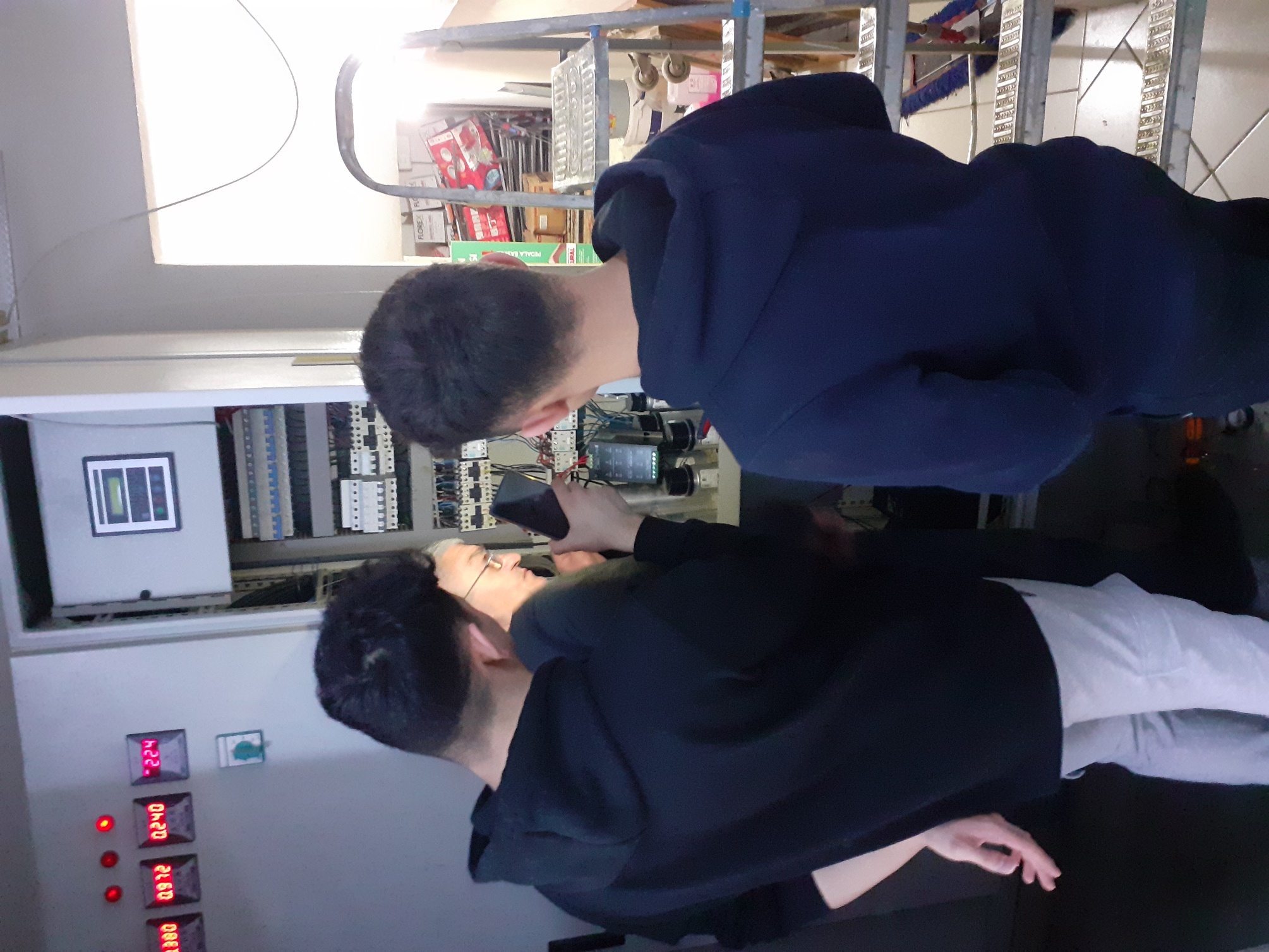 DÖSE KAPSAMINDA MADDİ KAZANÇ SAĞLANMAKTADIR.
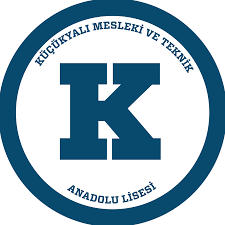 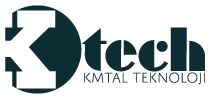 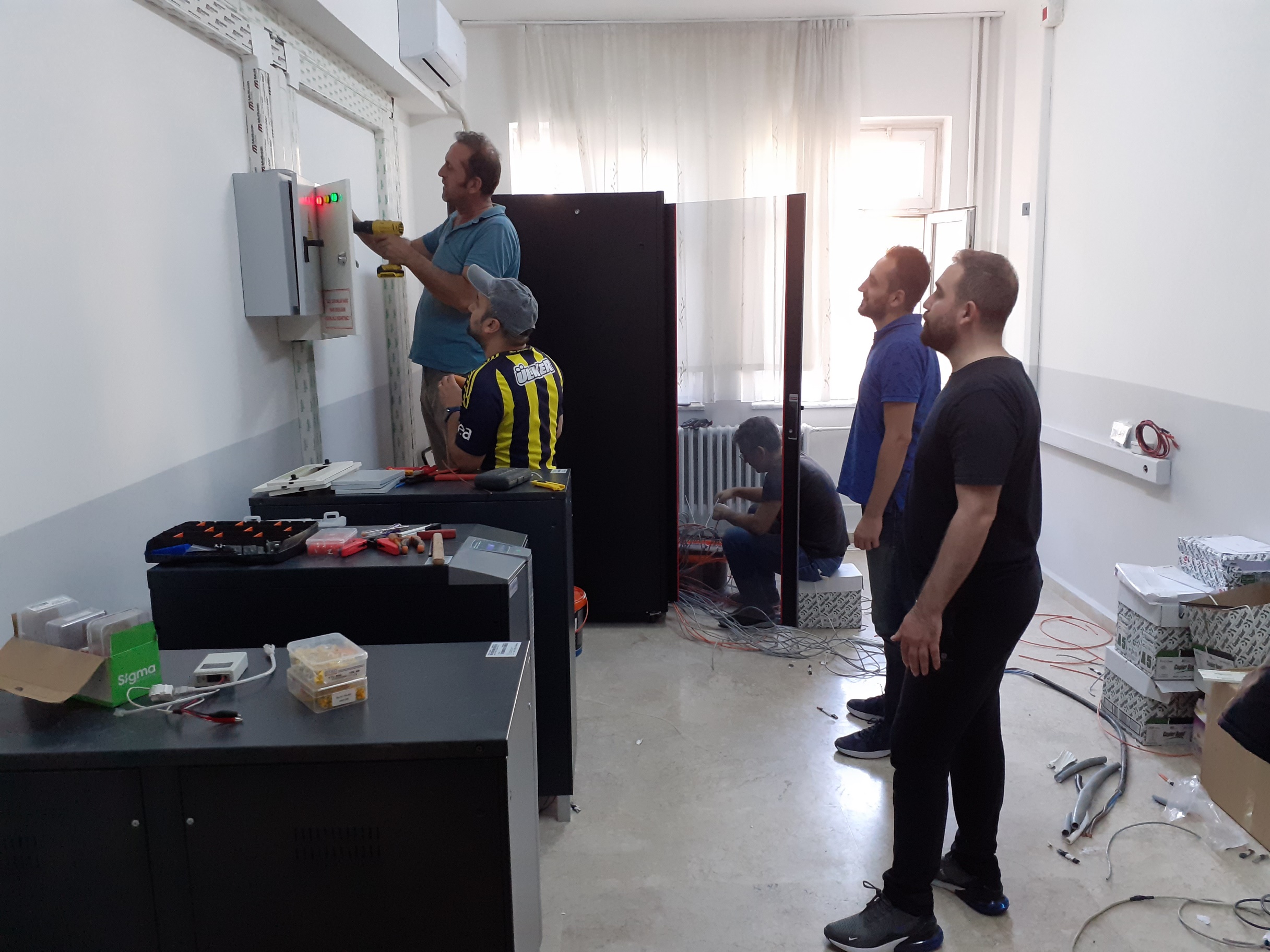 DÖSE KAPSAMINDA MADDİ KAZANÇ SAĞLANMAKTADIR.
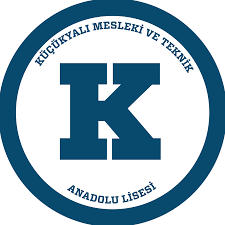 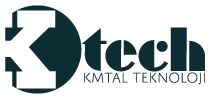 BUNLARLA BİRLİKTE  ELEKTRİK ELEKTRONİK ALANI BAKANLIĞIMIZCA ADALAR 				ATAŞEHİR                        				KADIKÖY 													KARTAL 																	MALTEPE                 İLÇELERİNİN ETKİLEŞİMLİ TAHTA DESTEK NOKTASI OLARAK SEÇİLMİŞTİR.
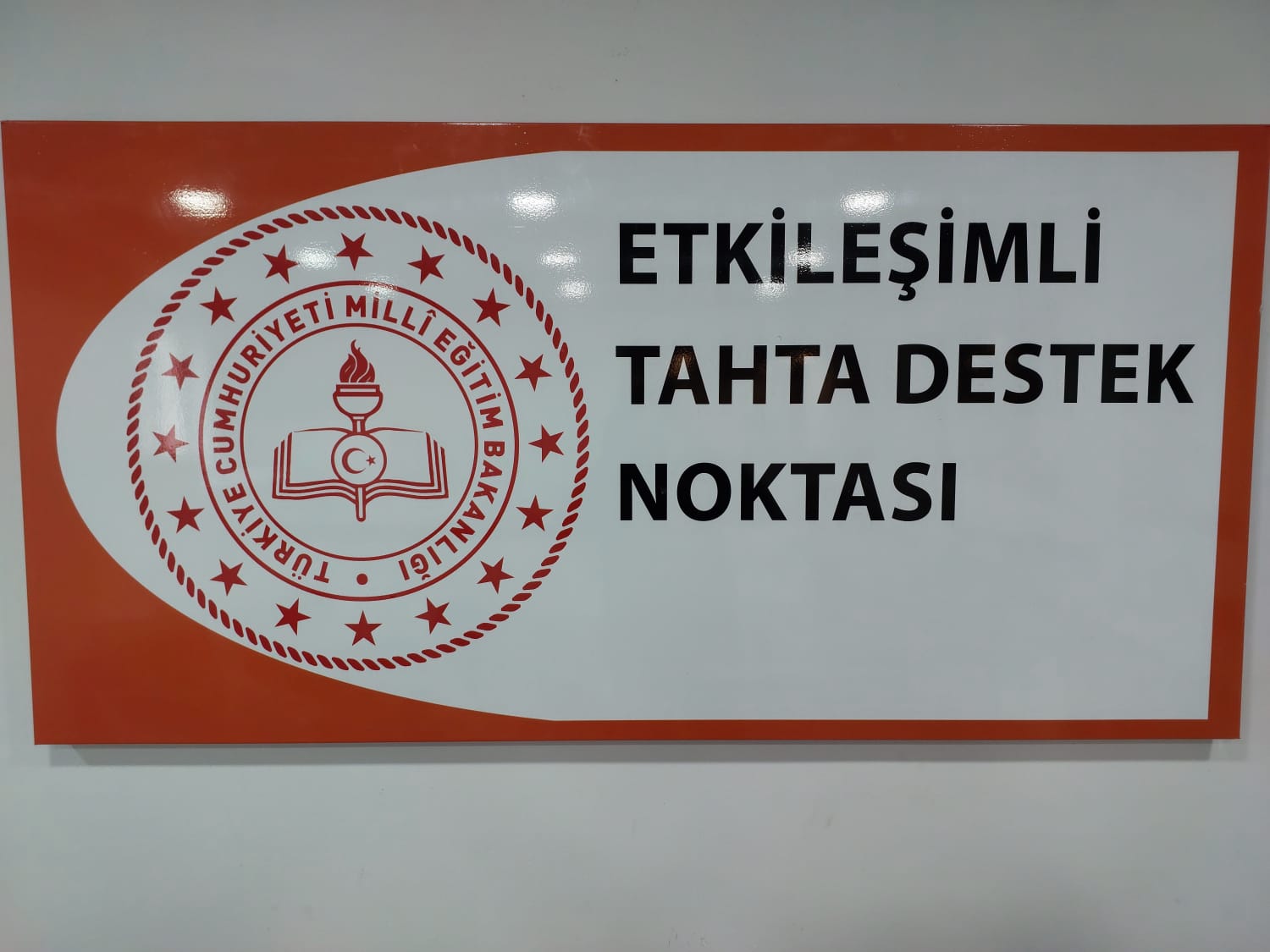 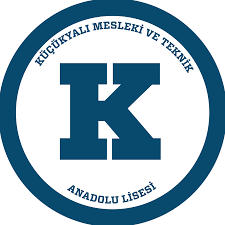 SANAYİ İŞBİRLİĞİ PROTOKOLLERİMİZ
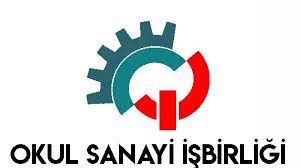 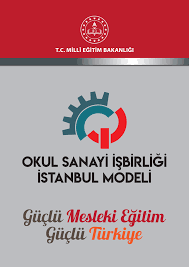 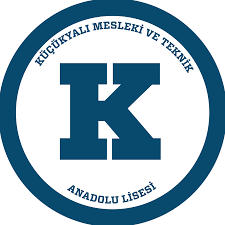 BOSCH FİRMASININ BAKIM ONARIM SERVİSİ
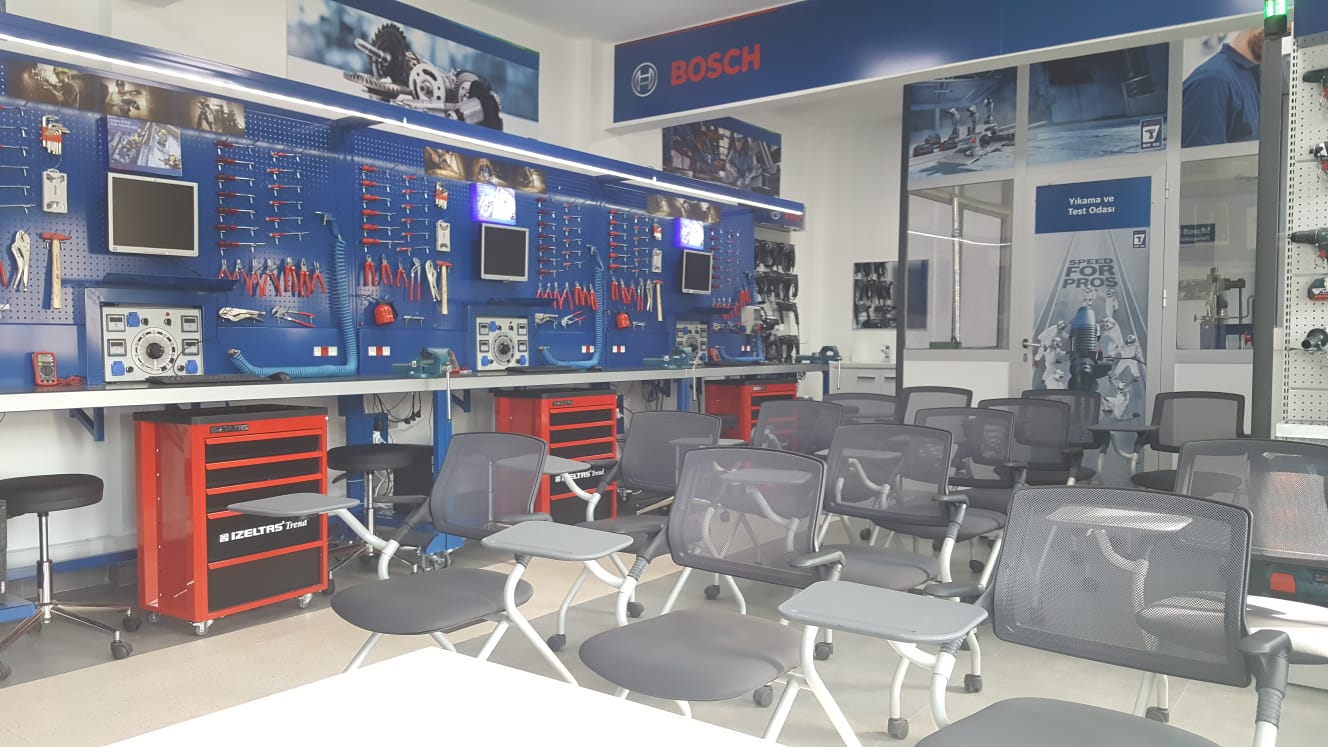 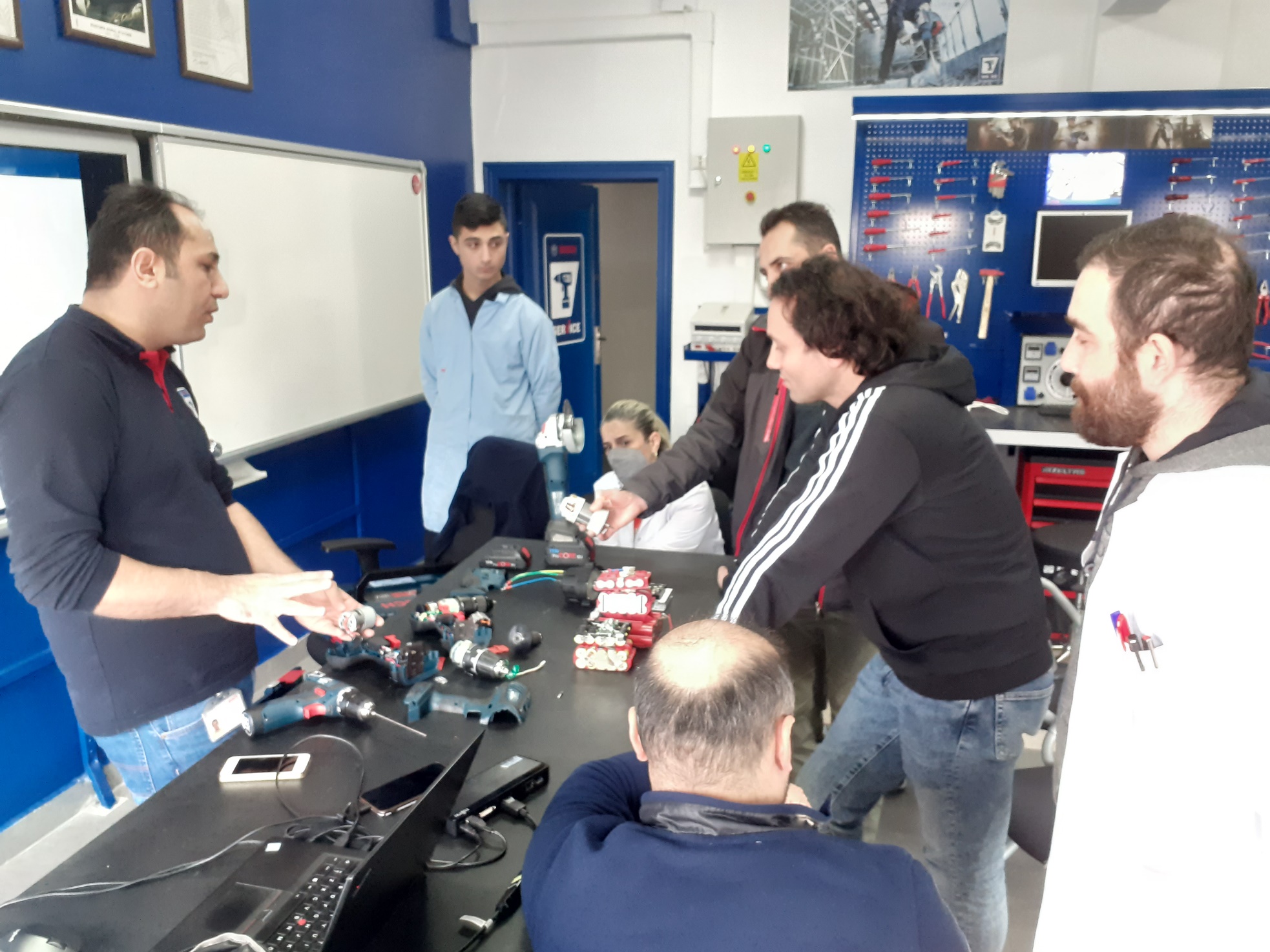 ELEKTRİK ELEKTRONİK ALANI VE BOSCH FİRMASI ELEKTRİKLİ EL ALETLERİ TAMİR ATÖLYESİ KURARAK BOSCH FİRMASININ BAKIM ONARIM SERVİSİ OLMA YOLUNDA İLERLEMEKTEYİZ.
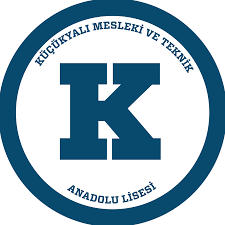 TURKCELL ROBOTİK ve KODLAMA ATÖLYEMİZ
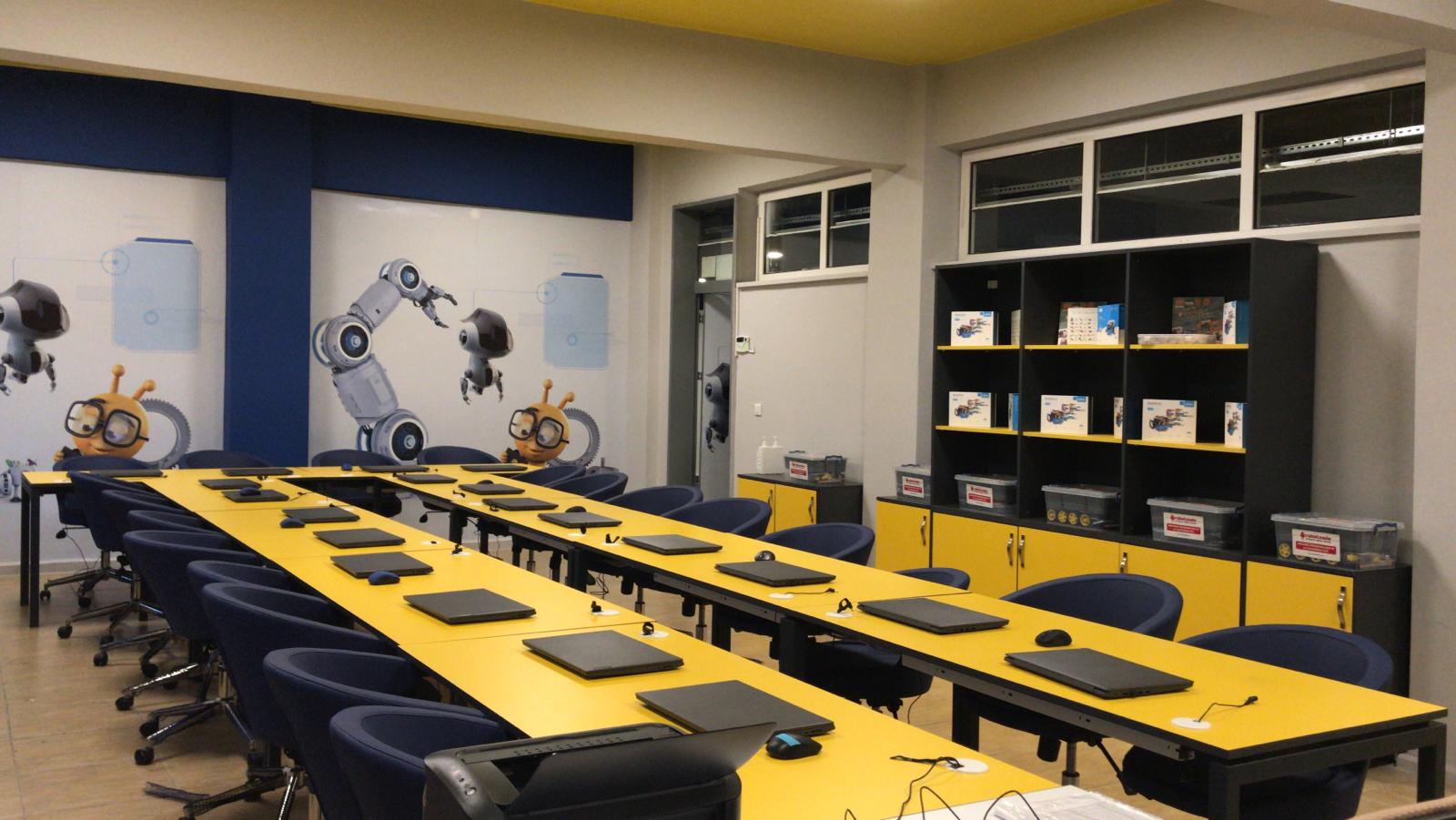 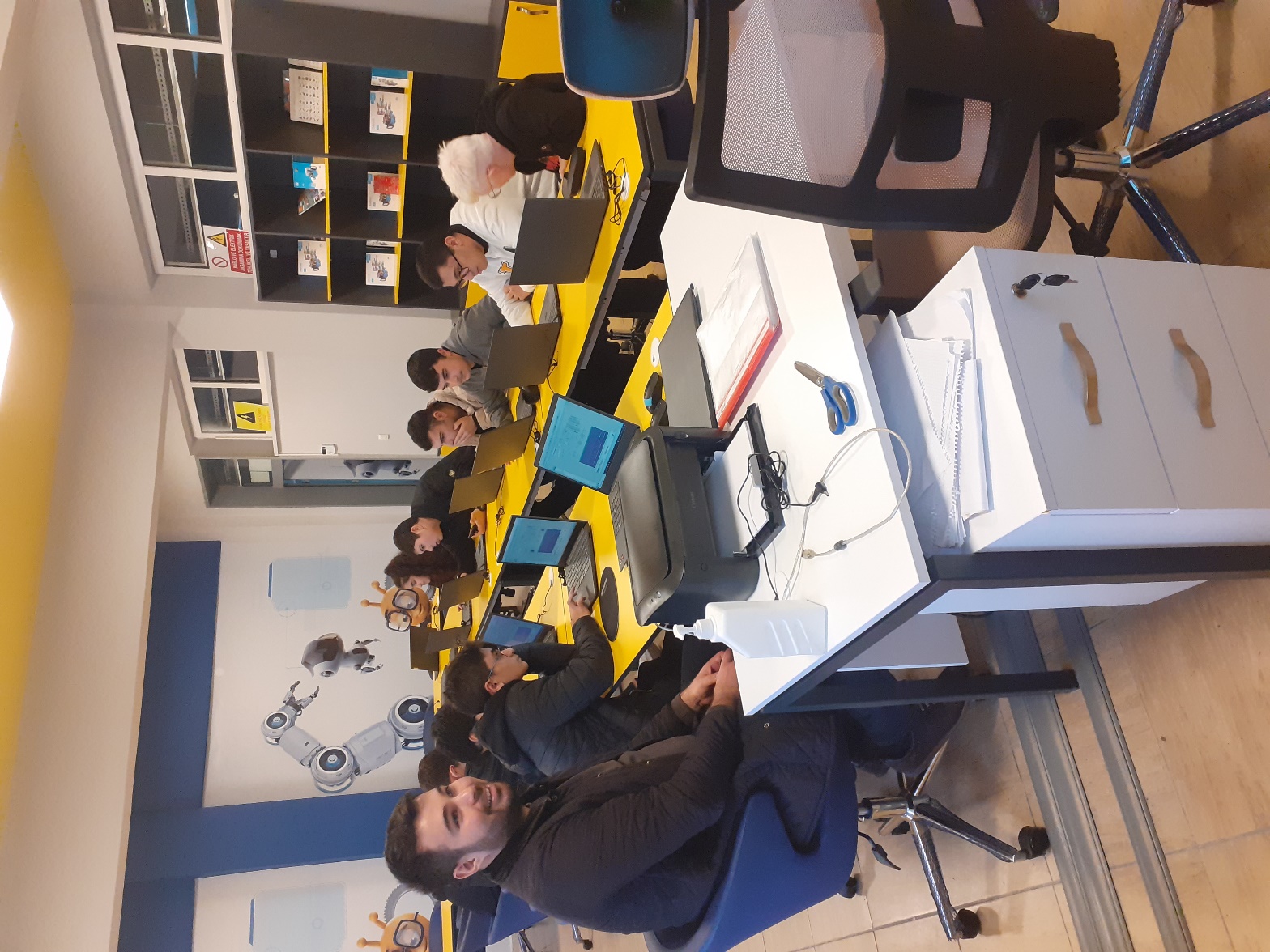 ELEKTRİK ELEKTRONİK ALANI VE TURKCELL FİRMASI ROBOTİK VE KODLAMA  ATÖLYESİ KURARAK ROBOTİK VE YAPAY ZEKA UYGULAMALARI GELİŞTİRME  OLMA YOLUNDA İLERLEMEKTEYİZ.
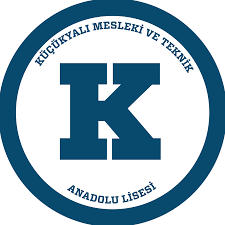 Eğitim ve Kariyer İmkânları Mesleki ve teknik Anadolu lisesinden sonra “Yükseköğretime Geçiş Sınavı”nda başarılı olanlar, lisans programlarına ya da meslek yüksekokullarının ilgili bölümlerine devam edebilirler.
Elektrik-Elektronik Teknolojisi alanında eğitim almış kişiler, kamuya veya özel sektöre ait işletmelerde çalışabilirler veya kendi iş yerlerini de açabilirler.
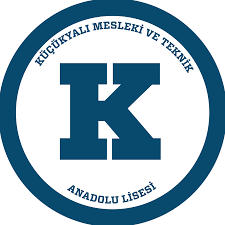 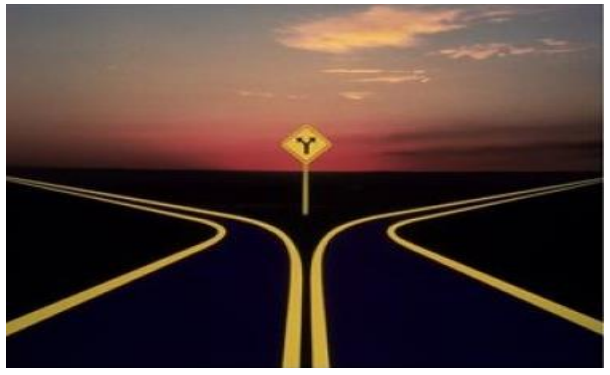 SİZ DEĞERLİ ÖĞRENCİLERİMİZİELEKTRİK ELEKTRONİK TEKNOLOJİLERİ ALANINDA GÖRMEKTEN, BİLGİLERİMİZİ VE TECRÜBELERİMİZİ SİZLERLE PAYLAŞMAKTAN  MUTLULUK DUYARIZ.
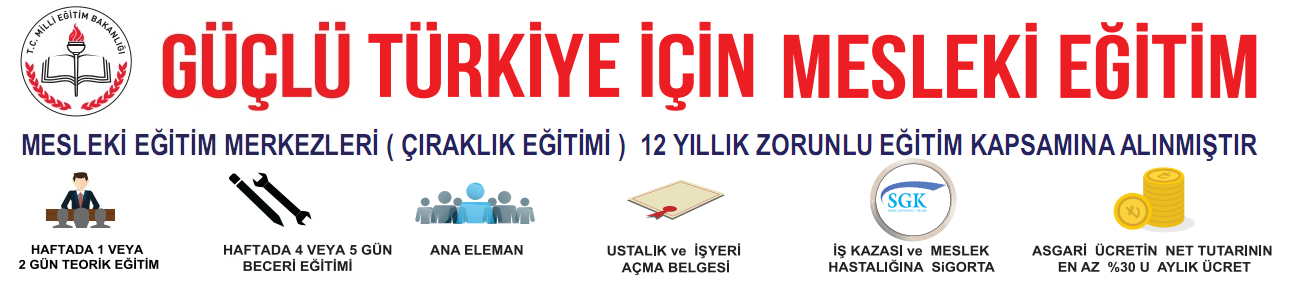 GENÇLER!  SİZLERİ MESLEKİ VE TEKNİK EĞİTİM AİLESİNE KATILMAYA BEKLİYORUZ 
Ülkemizin Sizlere İhtiyacı Var
TEŞEKKÜR EDERİZ.
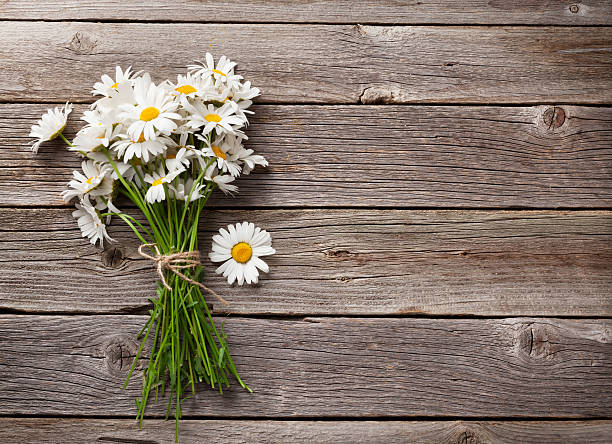 Sevgi de, bilgi de
paylaştıkça çoğalan değerlerdir.
Bölüşecek sevgilerinizi,
paylaşacak bilgilerinizi ömür boyu kaybetmeden yaşamanız dileğiyle
her şey gönlünüzce olsun… ;)
SEVGİYLE…